First Demonstration of TABASCAL
 on Real Data
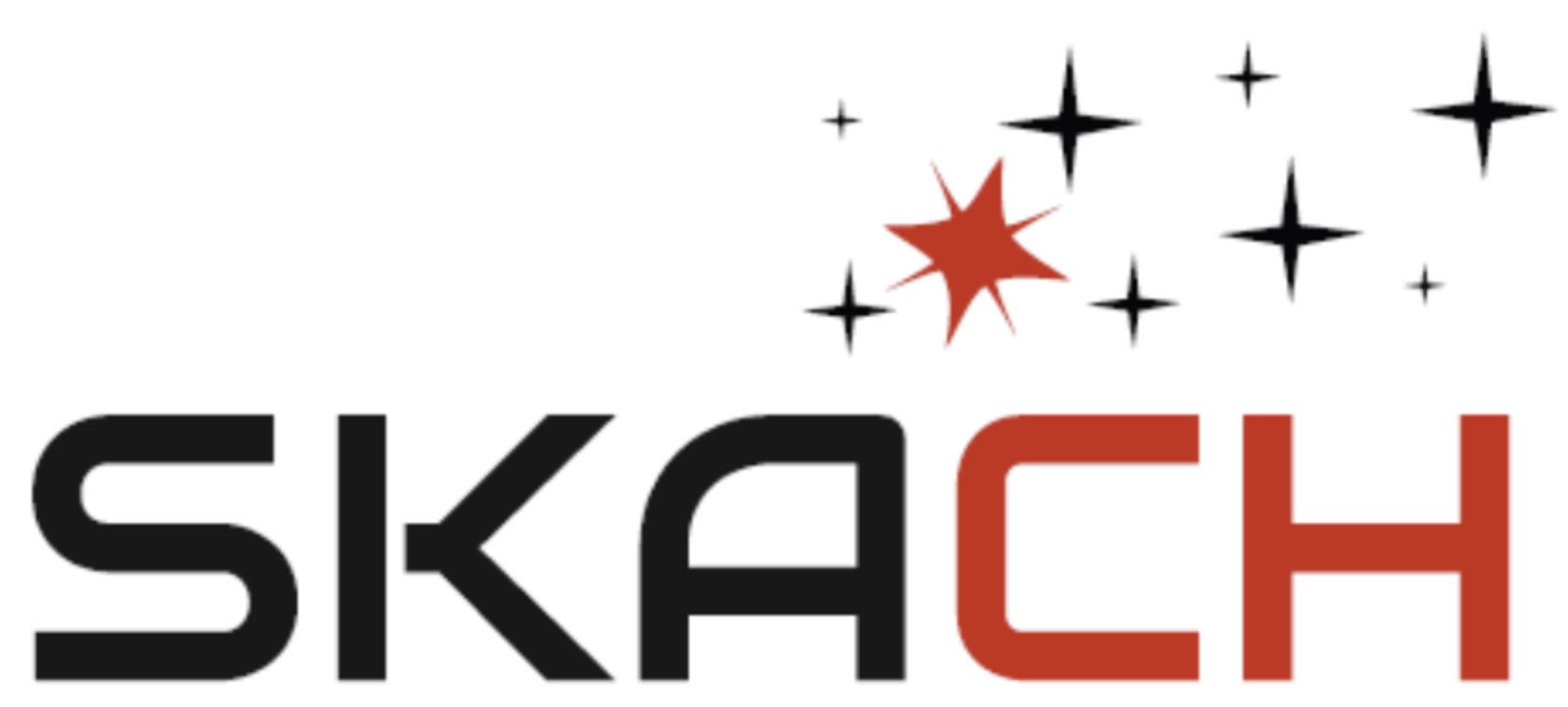 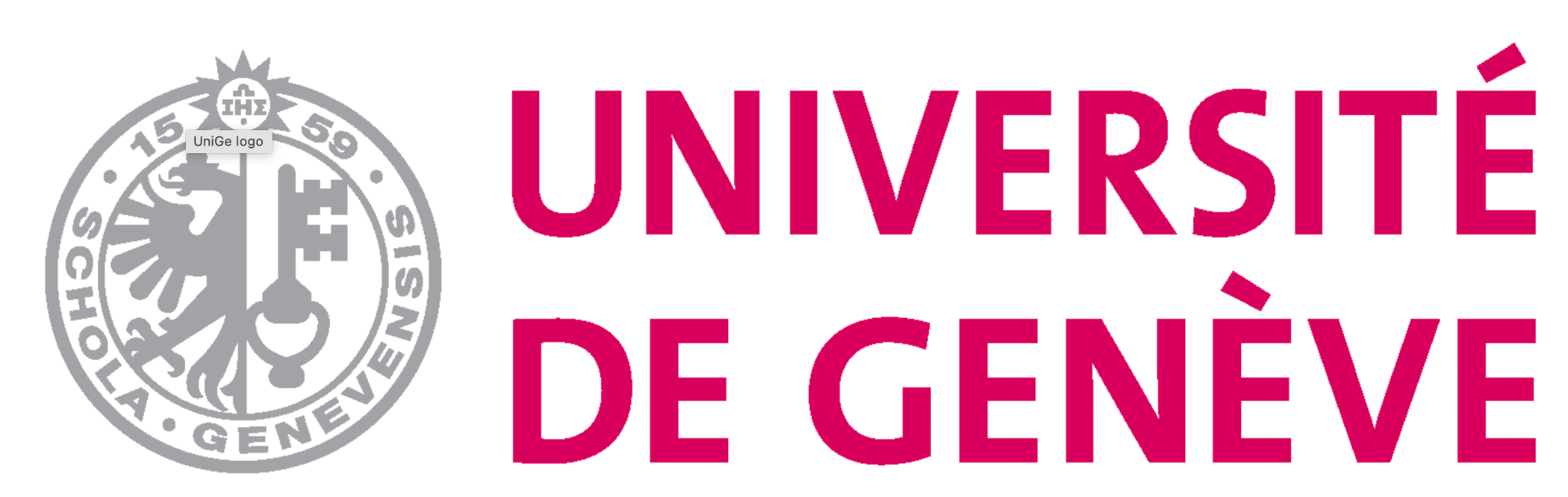 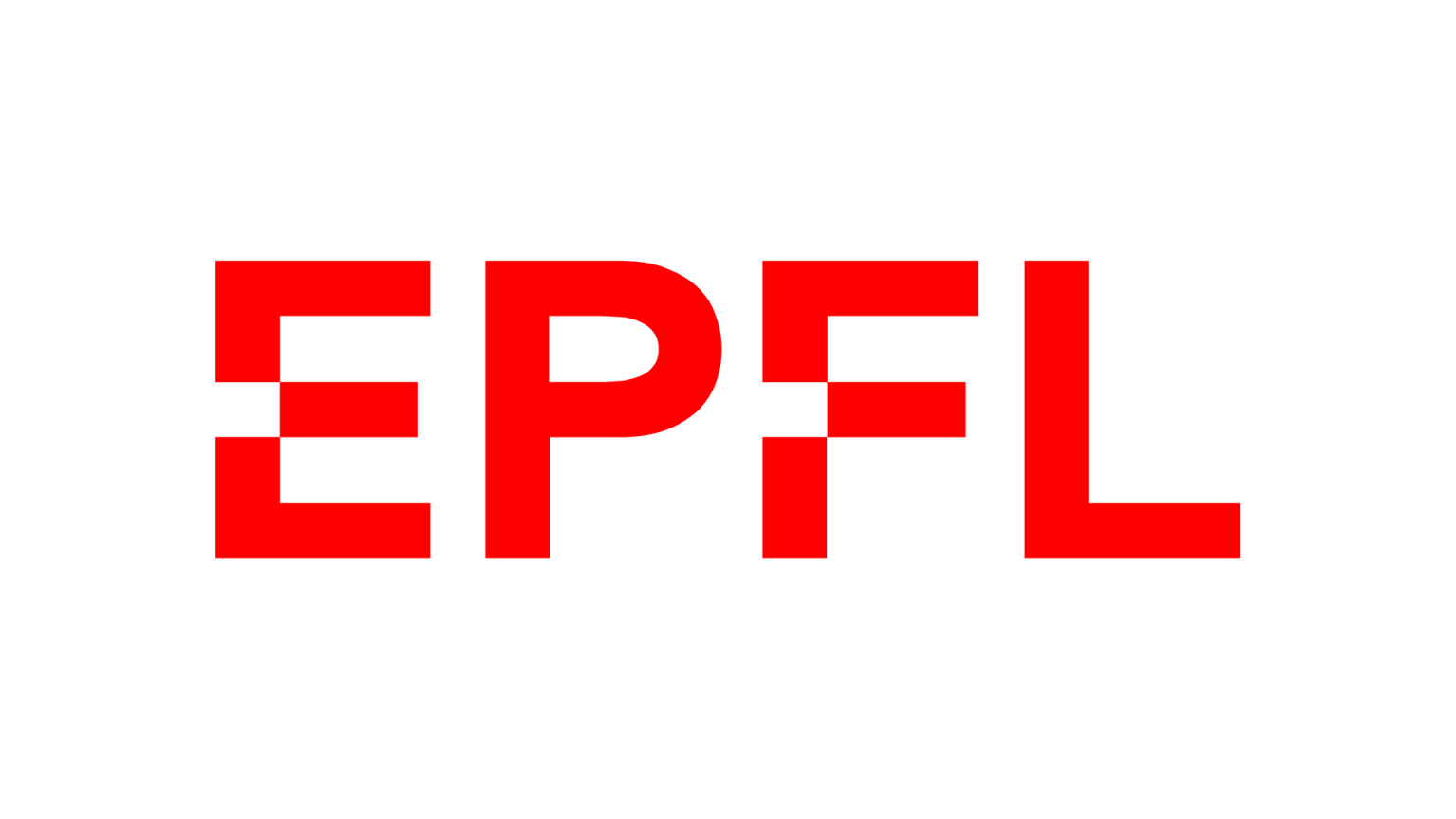 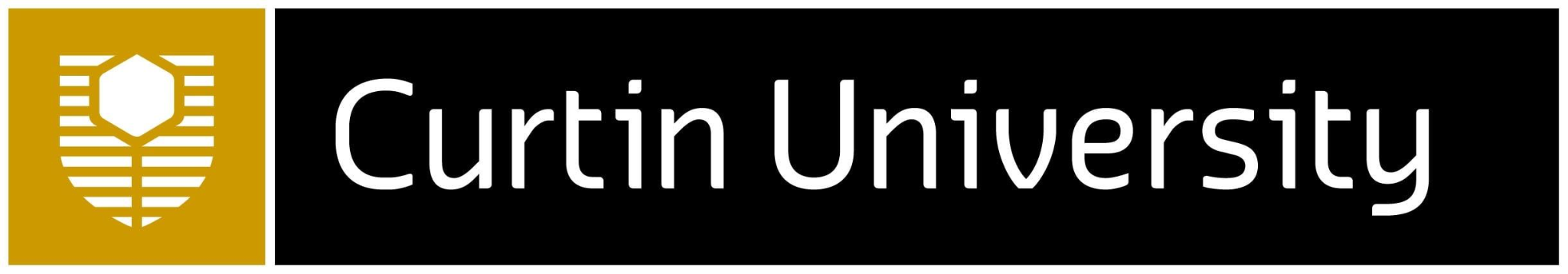 SWISS: Huckleberry Thums, Chris Finlay, Emma Tolley
AUSTRALIA: Dylan Grigg, Steven Tingay
27th January 2025
Outline of this presentation
Simulations
3
1
Introduction
RFI subtraction on simulated data.
Satellites (Starlink)
Impact of Radio Astronomy
2
Methods & theory
Real Data
4
Datasets
tabascal theory
RFI subtraction on real data from the EDA2 telescope.
INTRODUCTION & BACKGROUND

Satellites
Impacts on Radio Astronomy
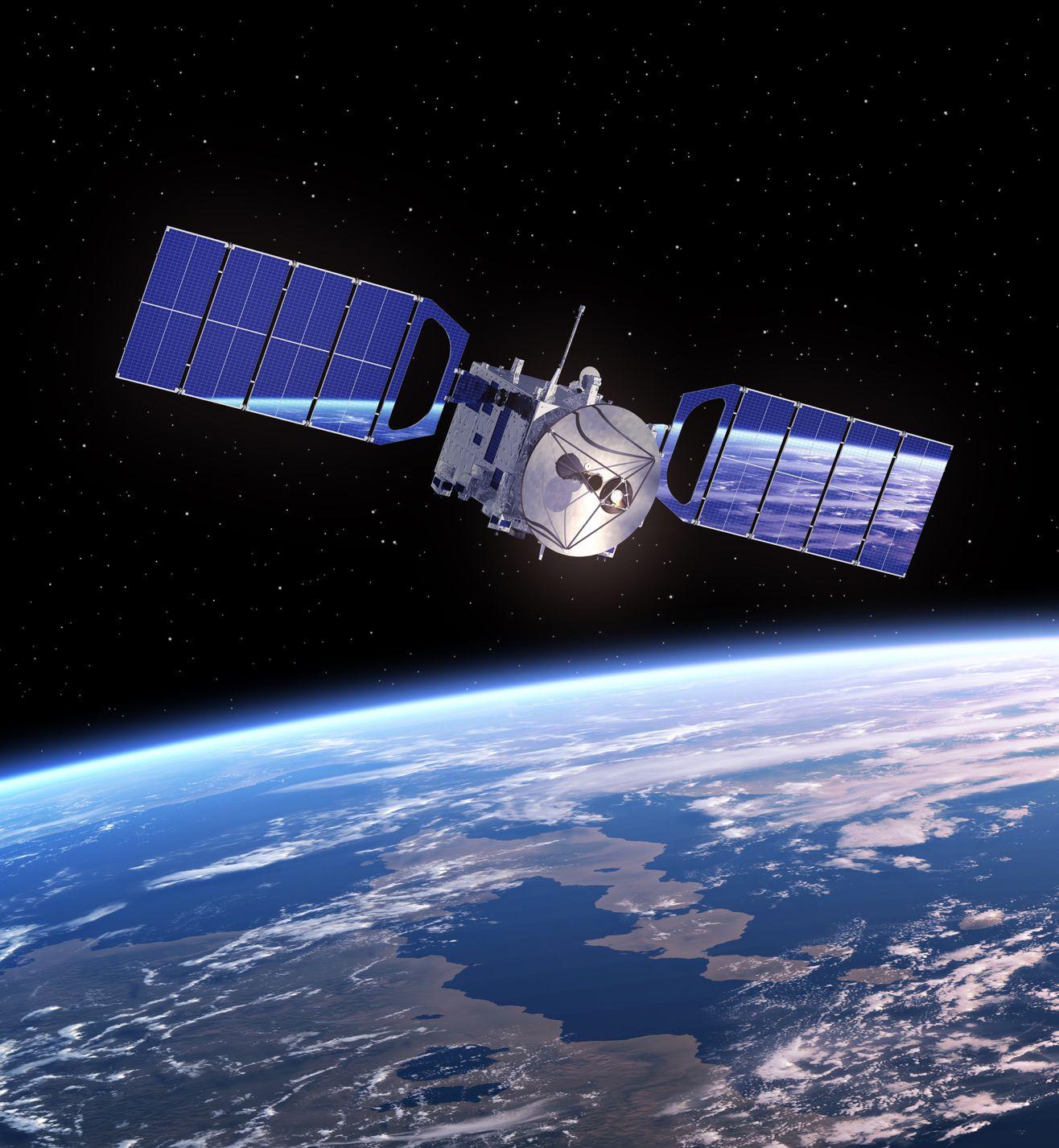 Image source: pixalytics.com
1
Satellites
Left: Starlink map taken on 2024-12-14
Bottom: Starlink tracks over the LOFAR core station (left) and simulated data with satellite predicted positions (right)
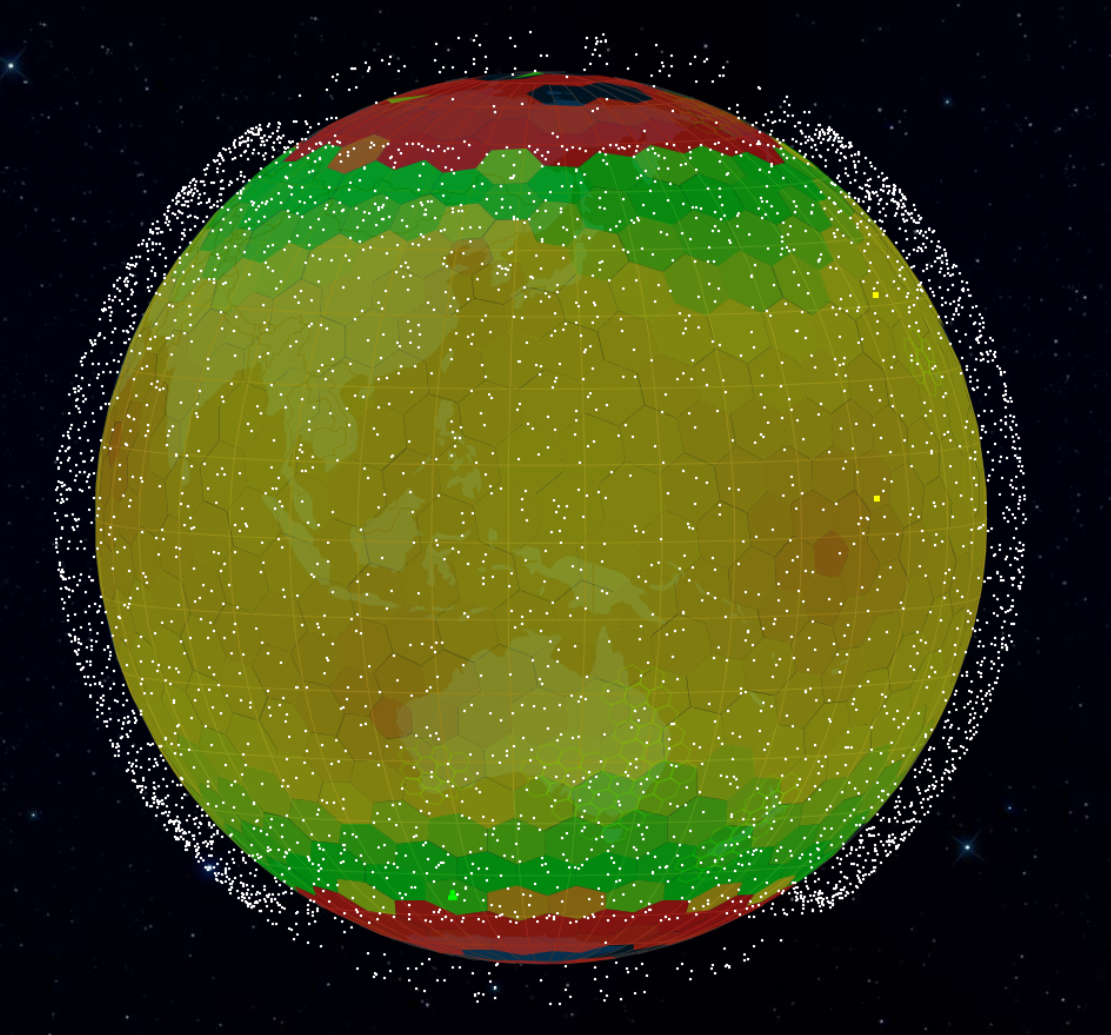 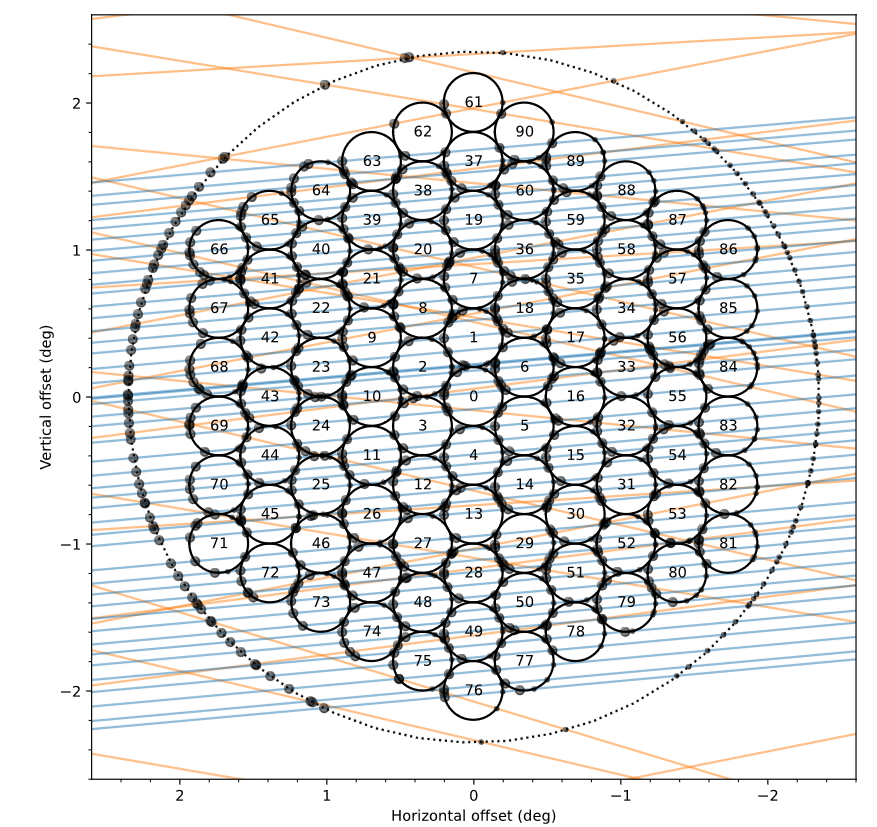 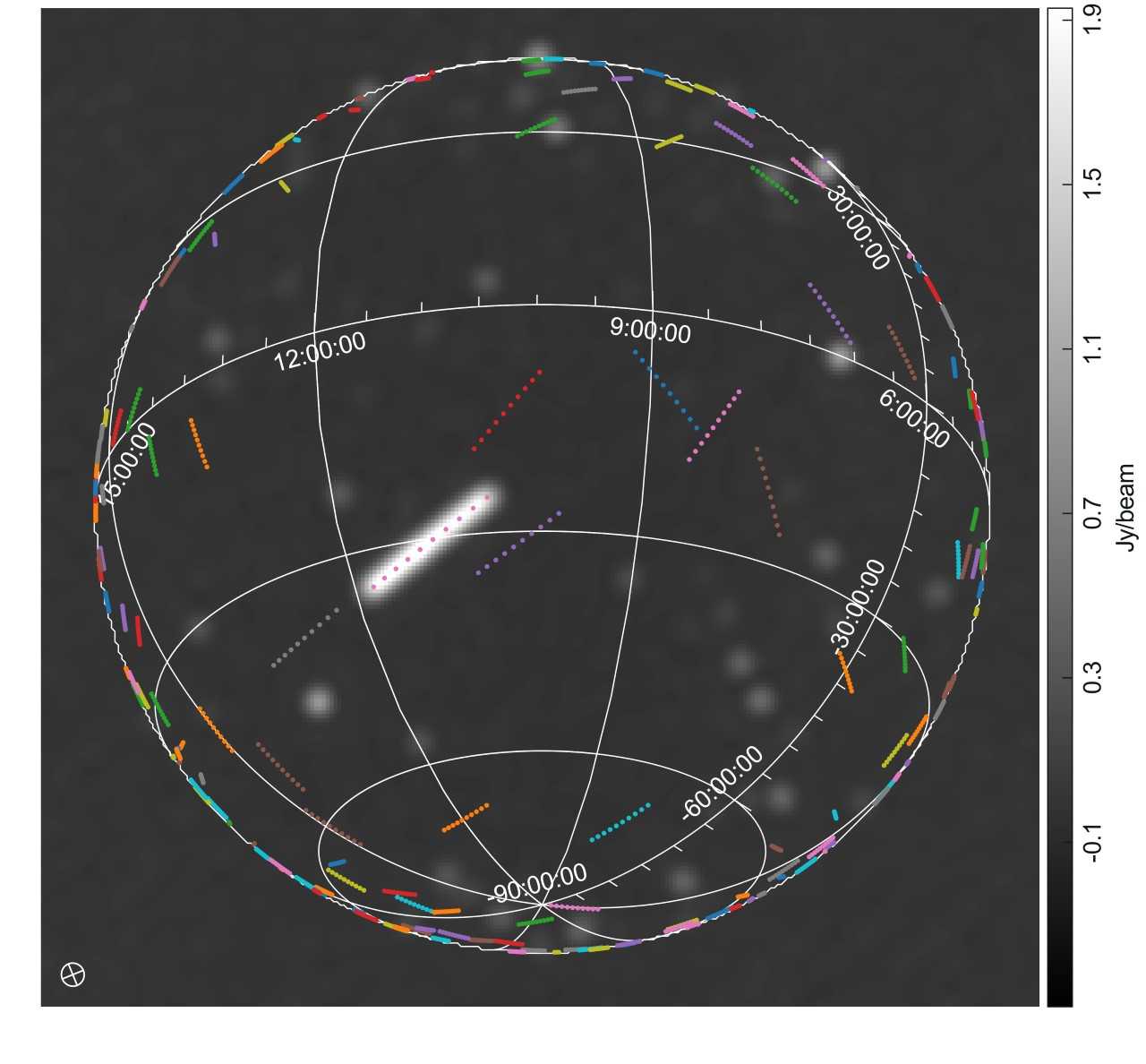 satellitemap.space
F. Di Vruno et al. (2023)
2
Case of the SKA-Low
SKA-Low frequency range: 50 MHz - 350 MHz
Protected bands within this range: 73 - 74.6 MHz, 150.05 - 153 MHz, 225 - 235 MHz, 322 - 328.6 MHz
UEMR found in protected bands (Bassa 2024), (Di Vruno 2023),
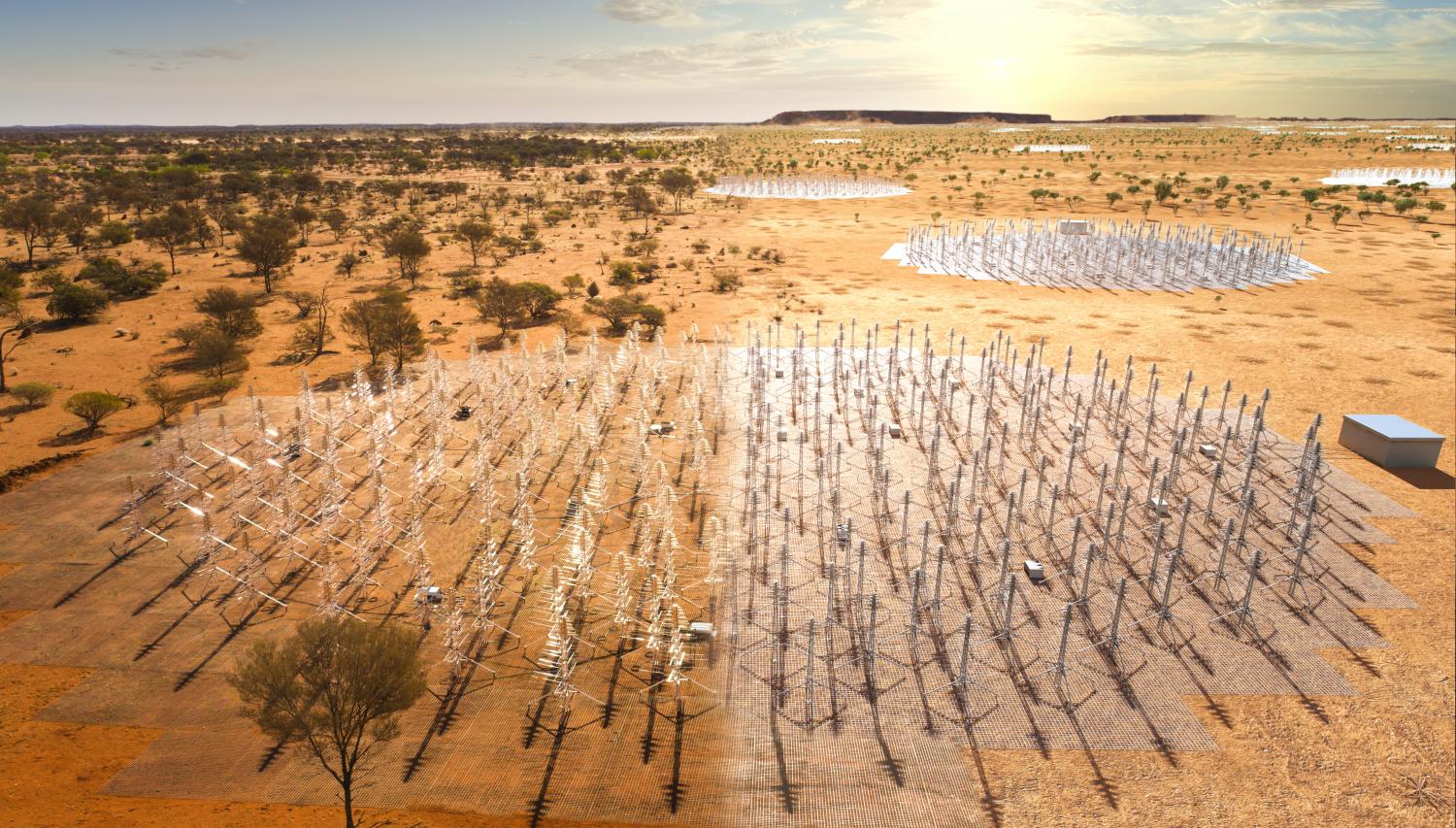 skao.int
3
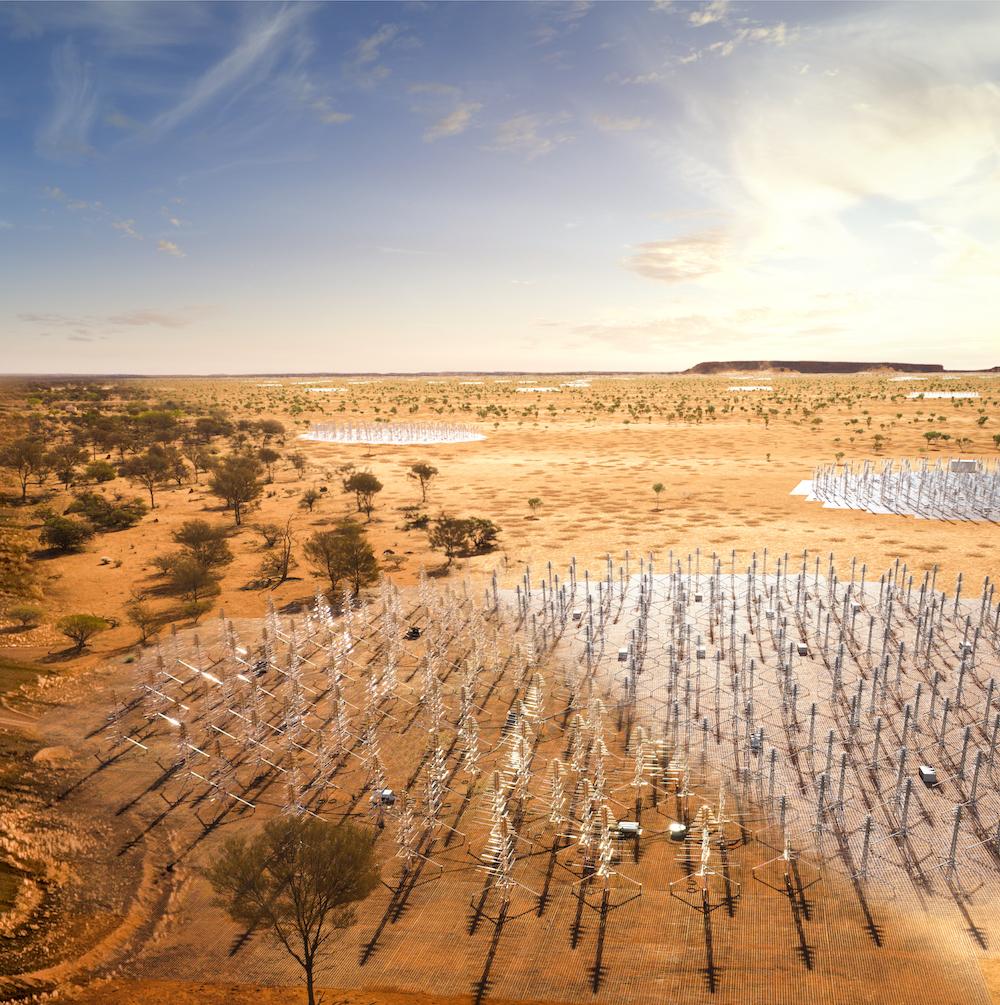 METHODS

Dataset
TABASCAL theory
Image source: skao.int
4
The Simulated and Real Data
EDA2 telescope
20 s whole-sky observation containing 10 time steps
Single frequency of 160.1563 MHz, 781.25 kHz bandwidth
UEMR detected at 159.4 MHz from the Starlink satellite NORAD 55695
Right: plot of the baseline coordinates
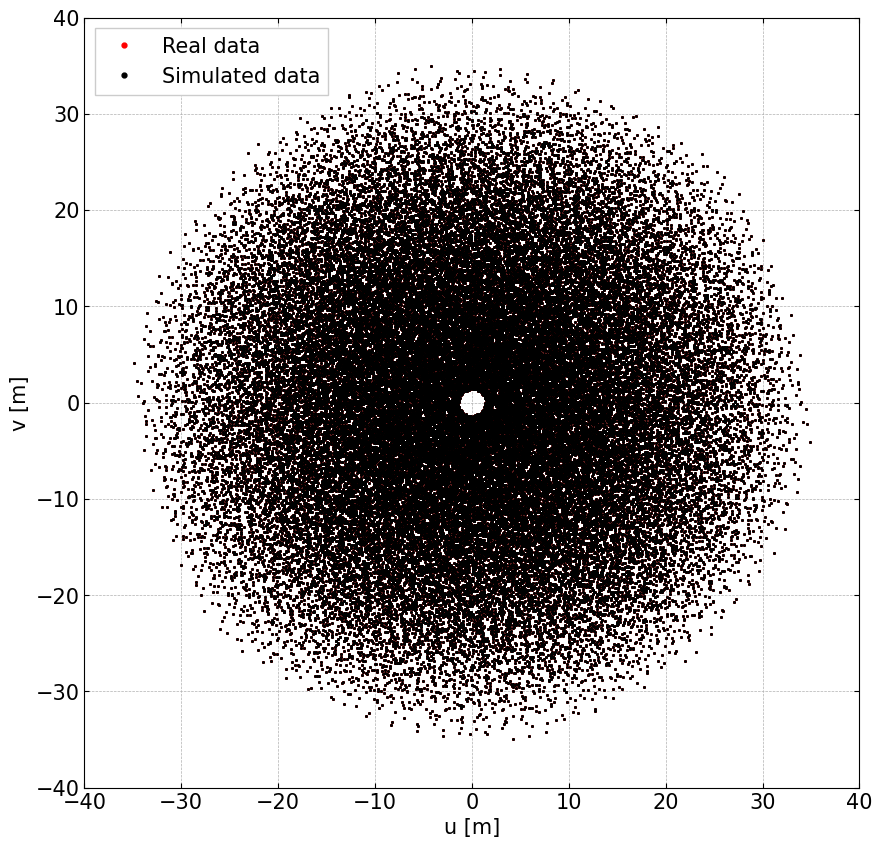 5
TABASCAL: Basic Theory
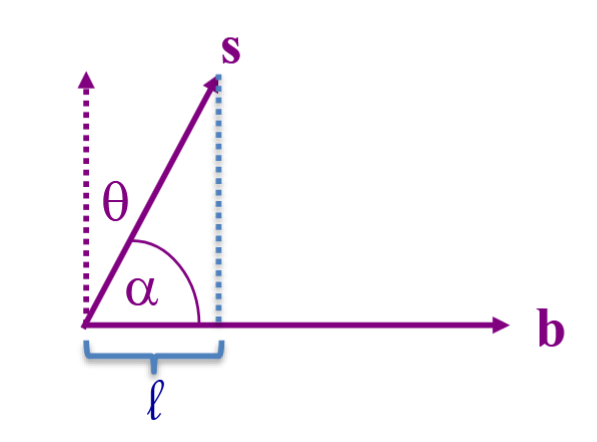 Radio interferometry data: visibilities
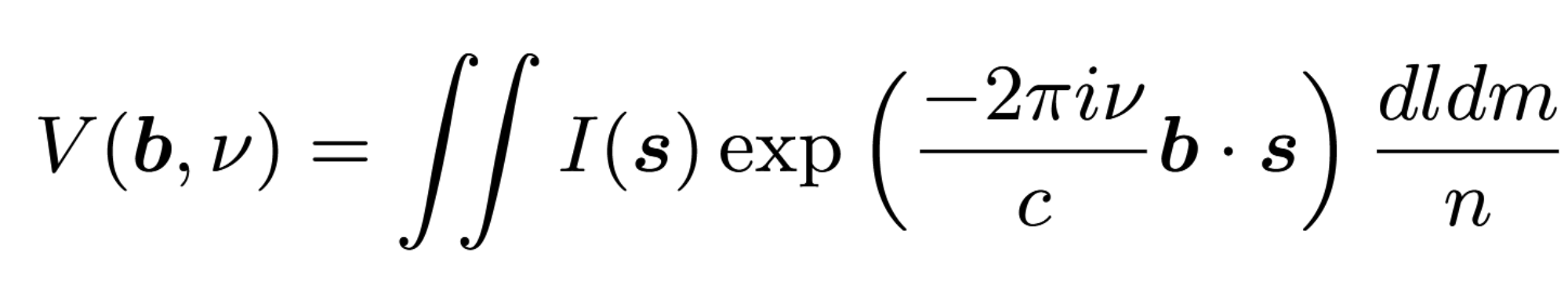 Bayesian inference
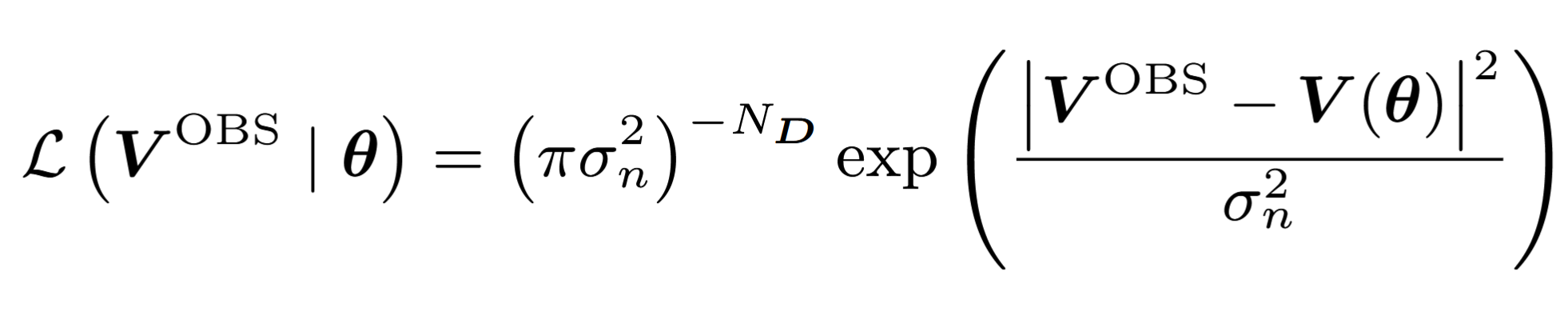 Likelihood:
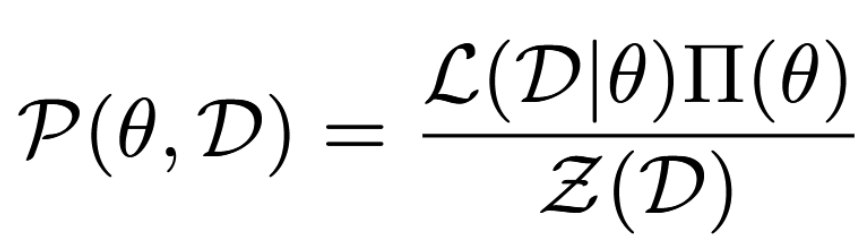 Posterior
Product of the priors (assumed independent)
Normalisation (evidence)
6
TABASCAL: Basic Theory
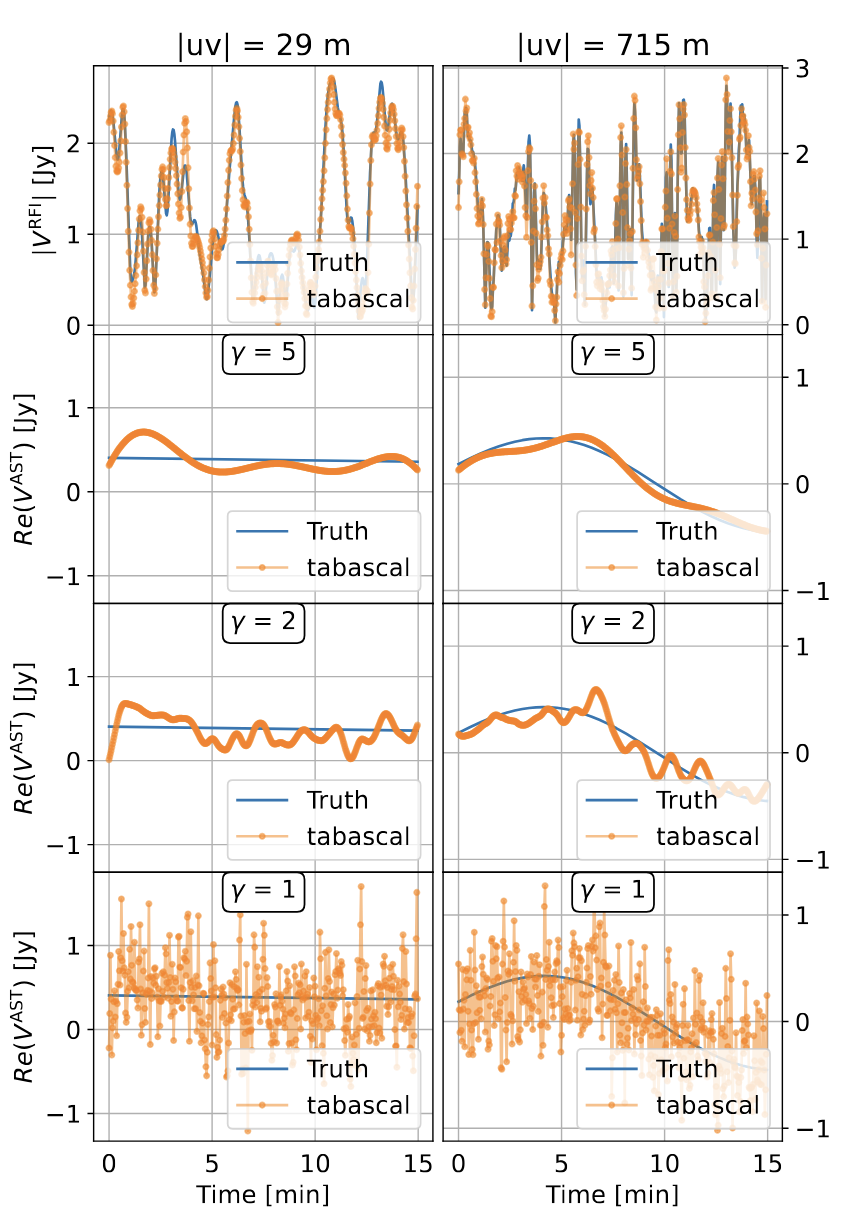 Each signal (astronomical, gains, RFI) is modeled as a Gaussian process
Astronomical visibility model
Prior:
Power spectrum:
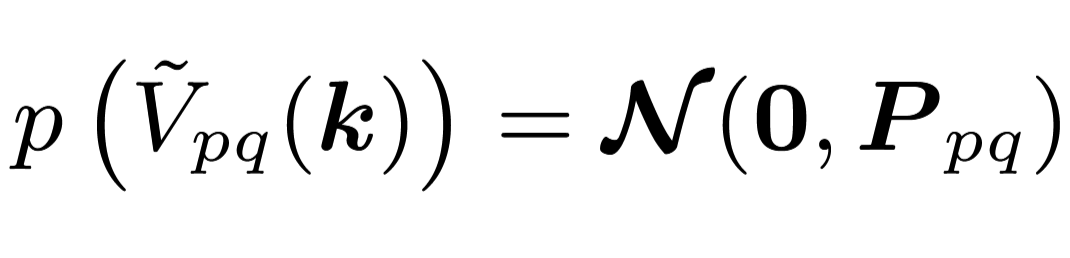 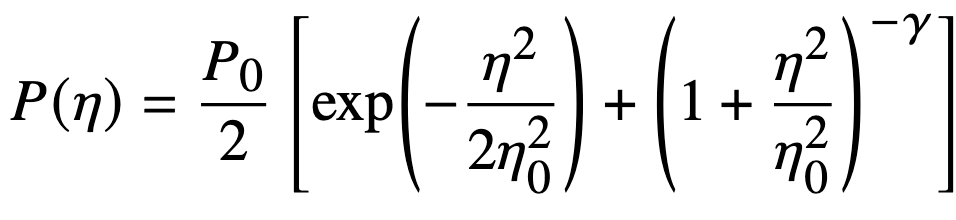 Satellite trajectories modeled with TLEs using SGP4
7
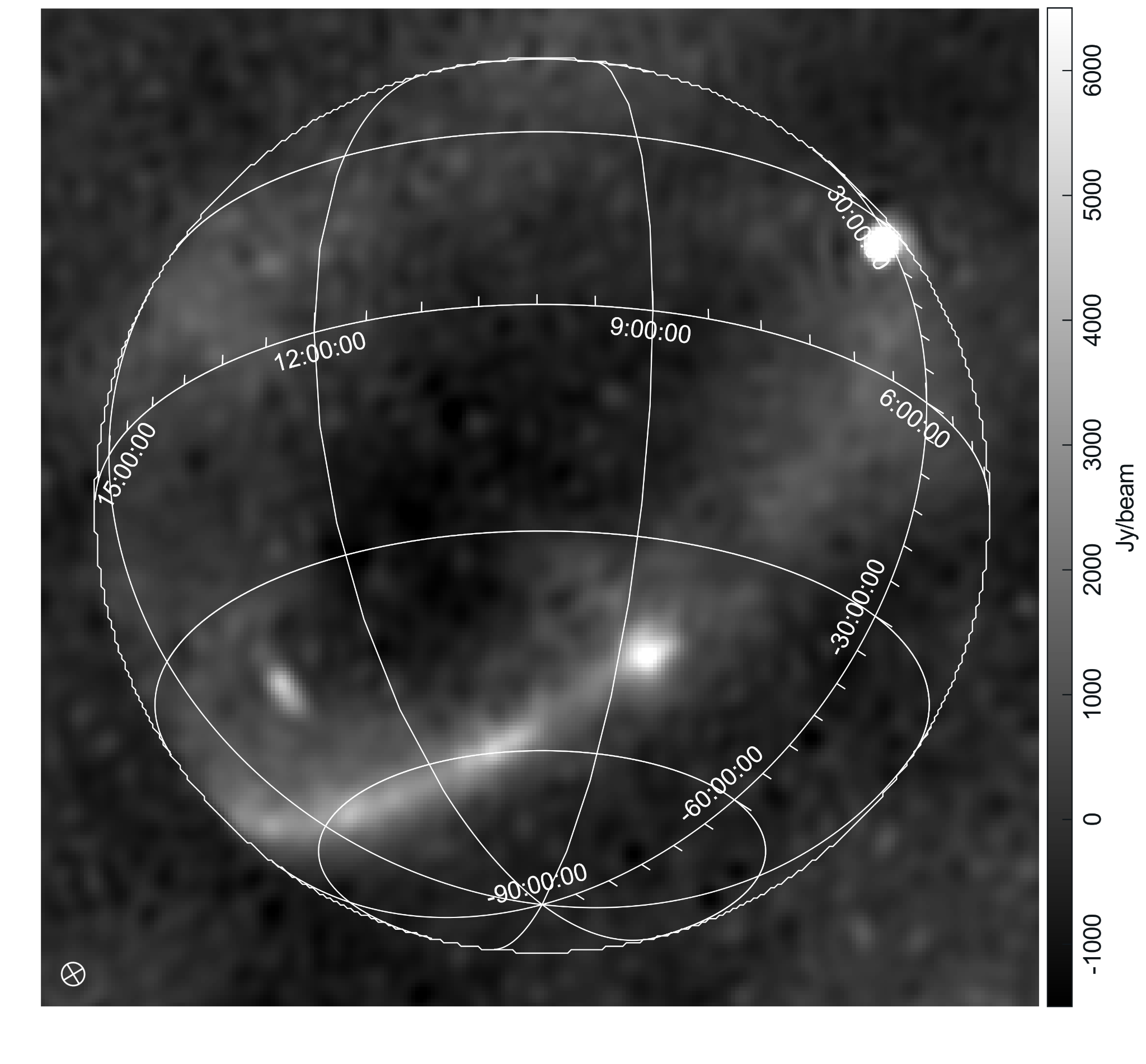 RESULTS & DISCUSSION

Simulations
Real Data
8
Simulated Data: Obtaining an Image
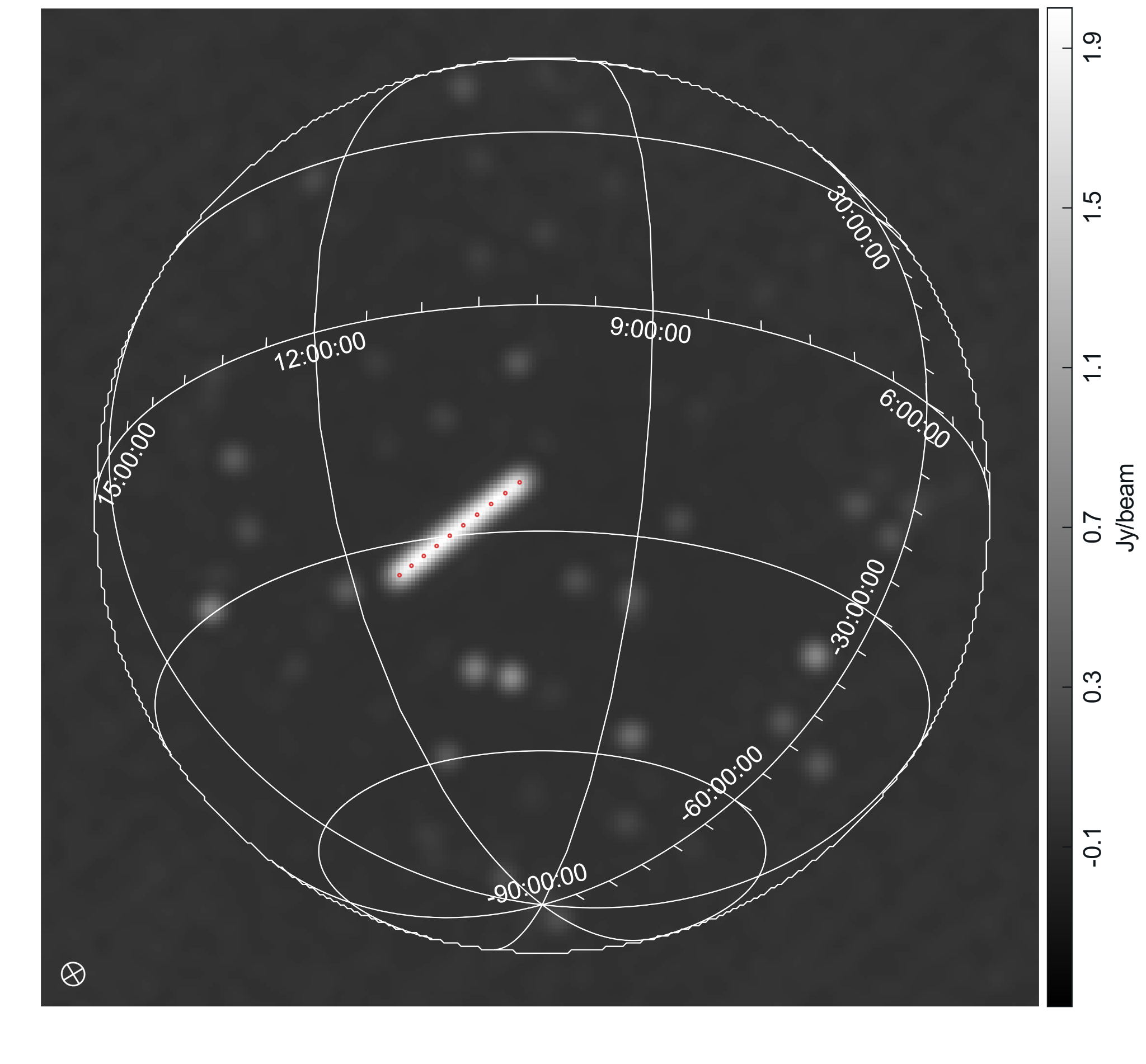 Left: cleaned image of the simulated data
Starlink satellite NORAD 55695 can be seen as a bright streak
Confirmed by TLE-predicted positions (red points)
9
Simulated Data: RFI Subtraction
Predicted Data Image
Simulated Data Image
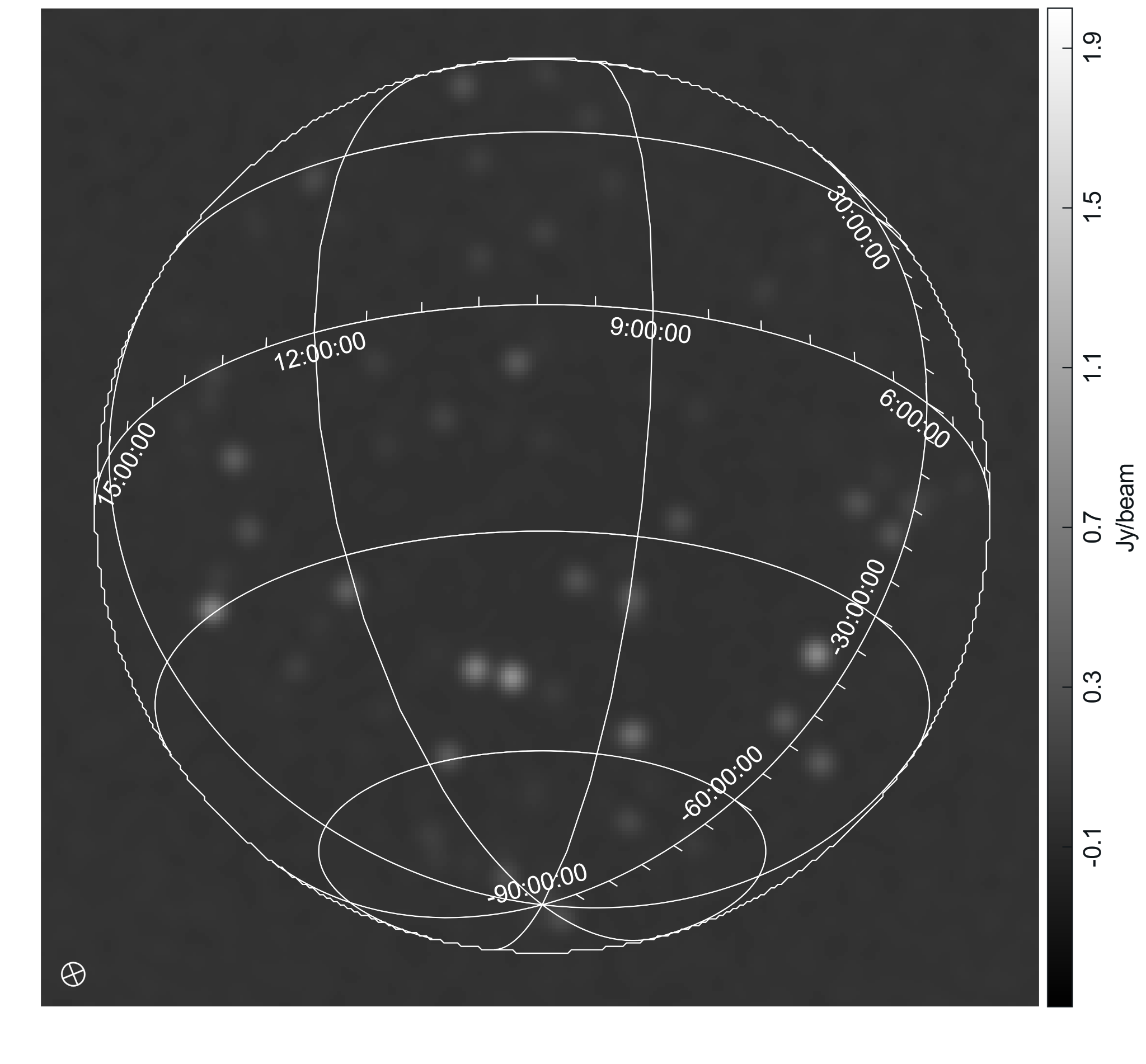 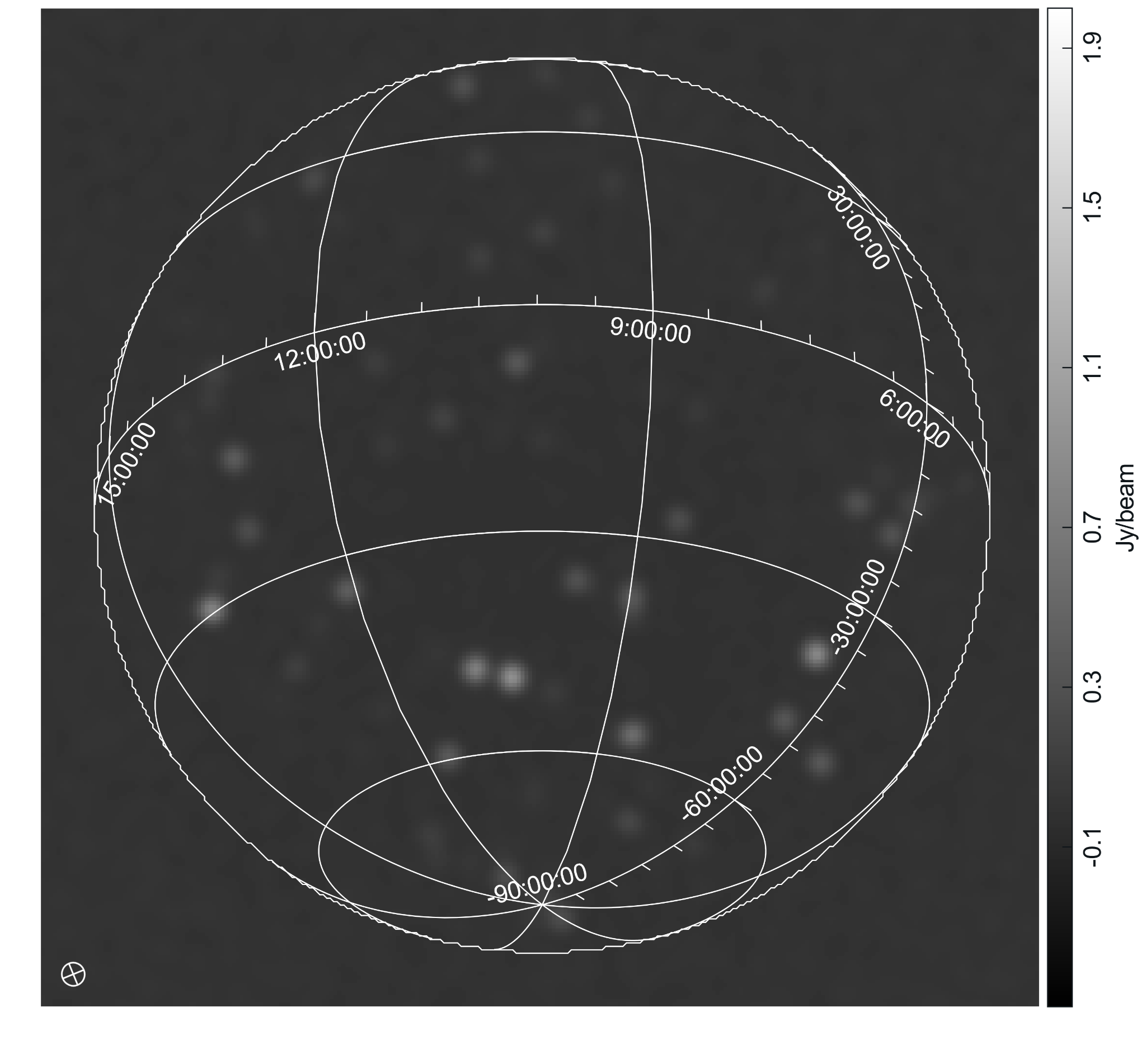 10
Simulated Data: Analysis of the Results
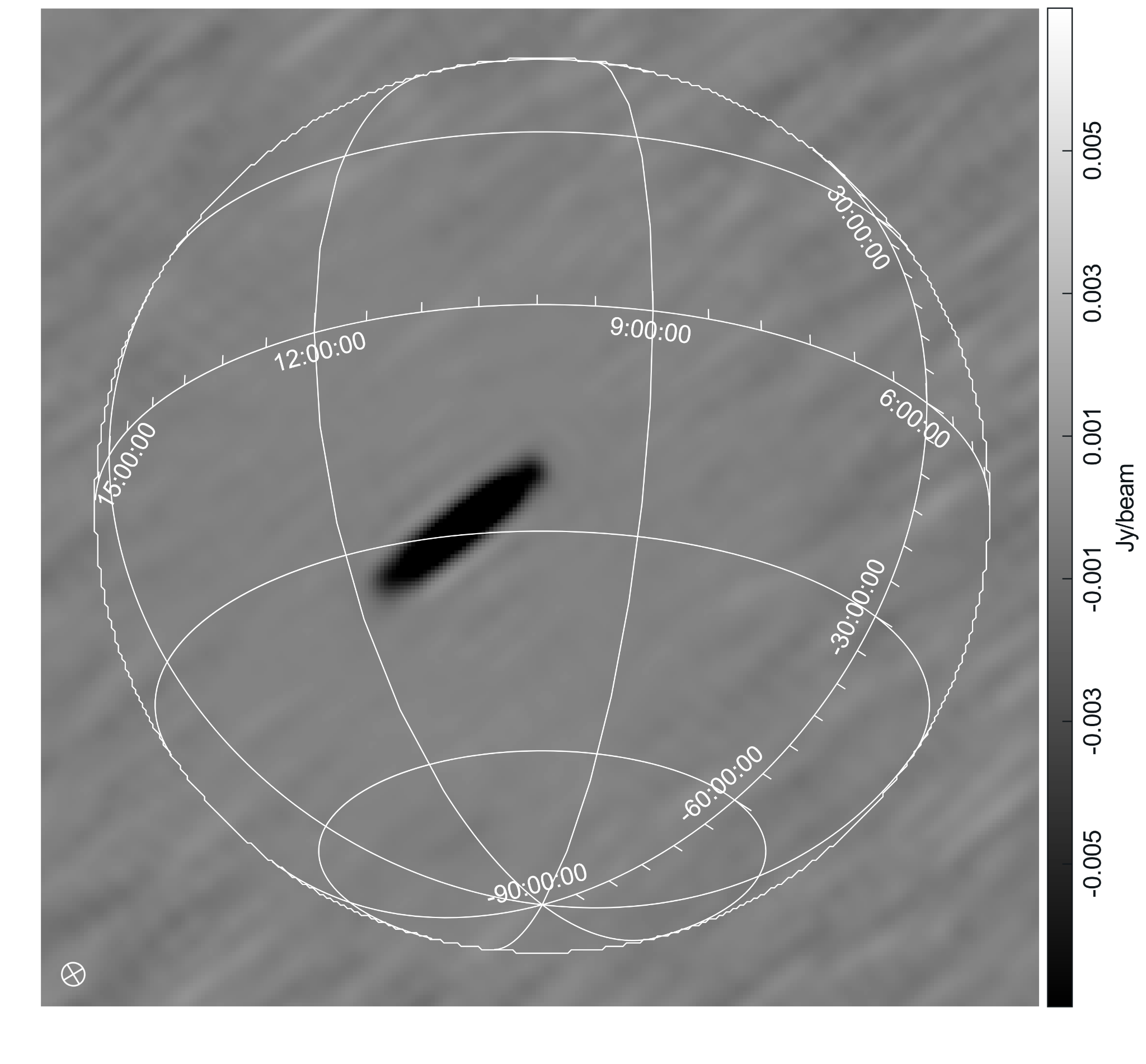 Left: 
Predicted - True astronomical signal 

Residual negative streak
Maximum Absolute Difference: 
20 mJy/beam

Image noise: 
350 mJy/beam
11
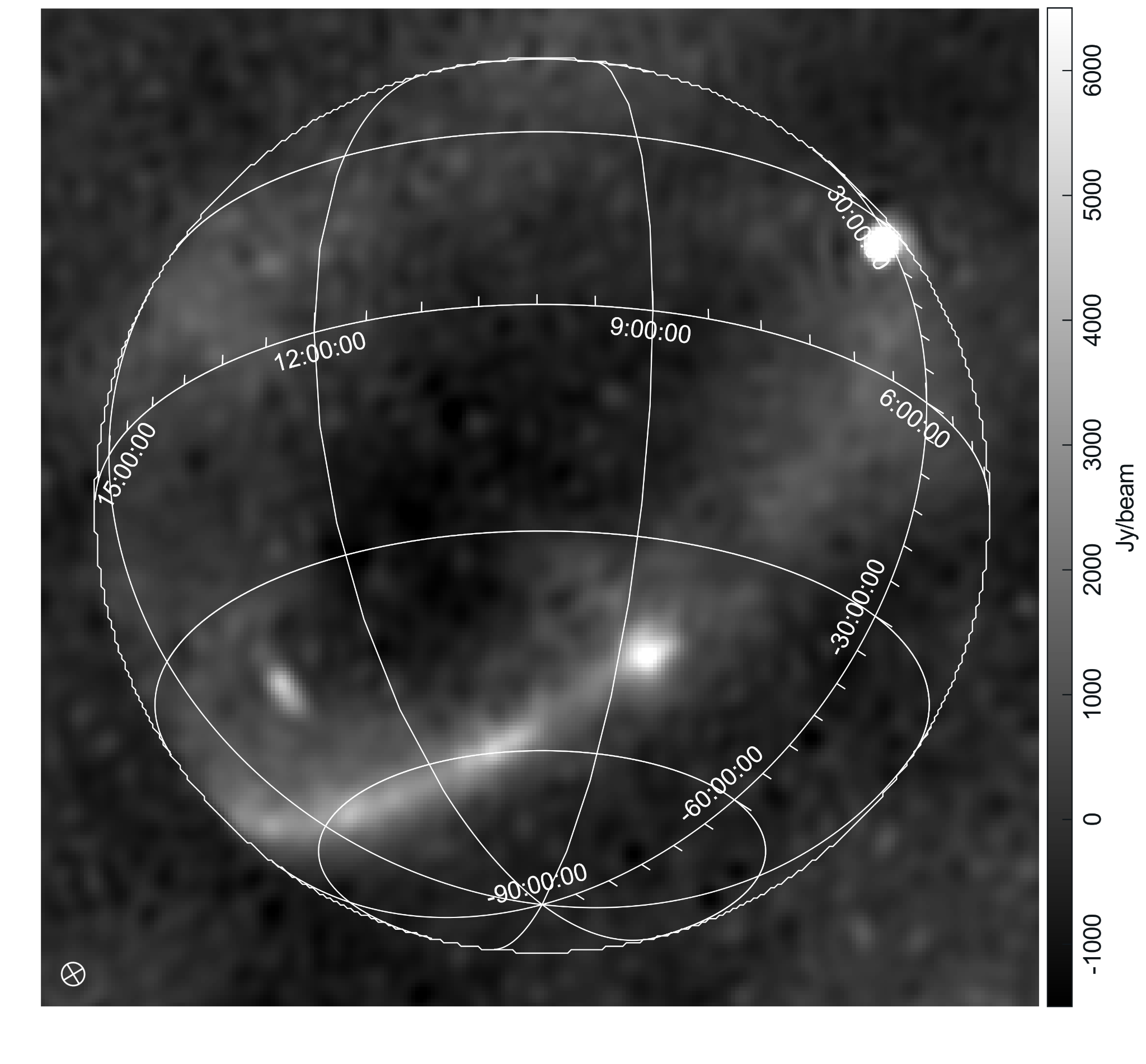 RESULTS & DISCUSSION

Simulations
Real Data
12
Real Data: Obtaining an Image
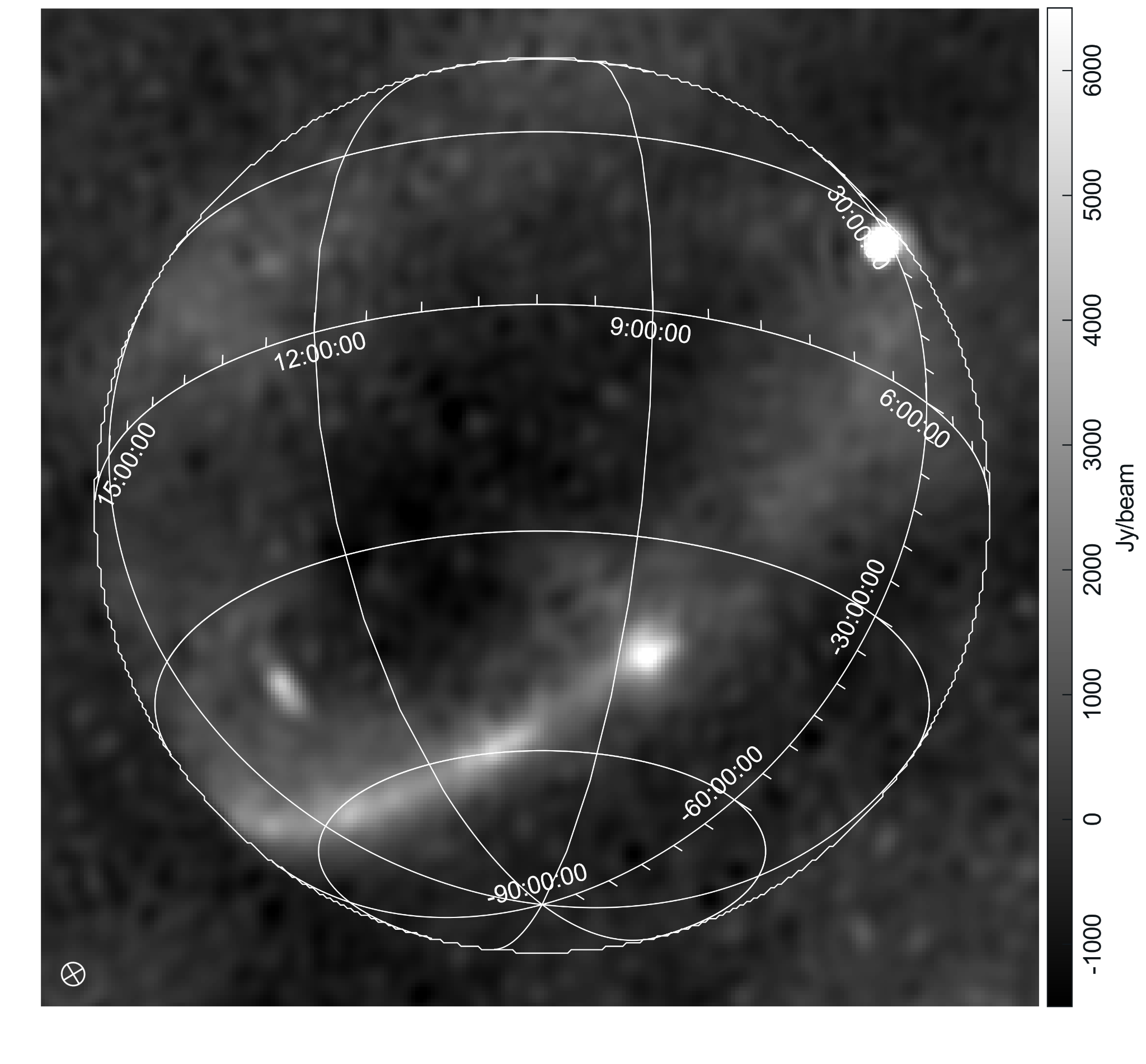 Left: cleaned image of the real data
We might ask: is there any RFI in this image?
We expect a satellite: good idea to time-difference
13
Real Data: Time Differencing
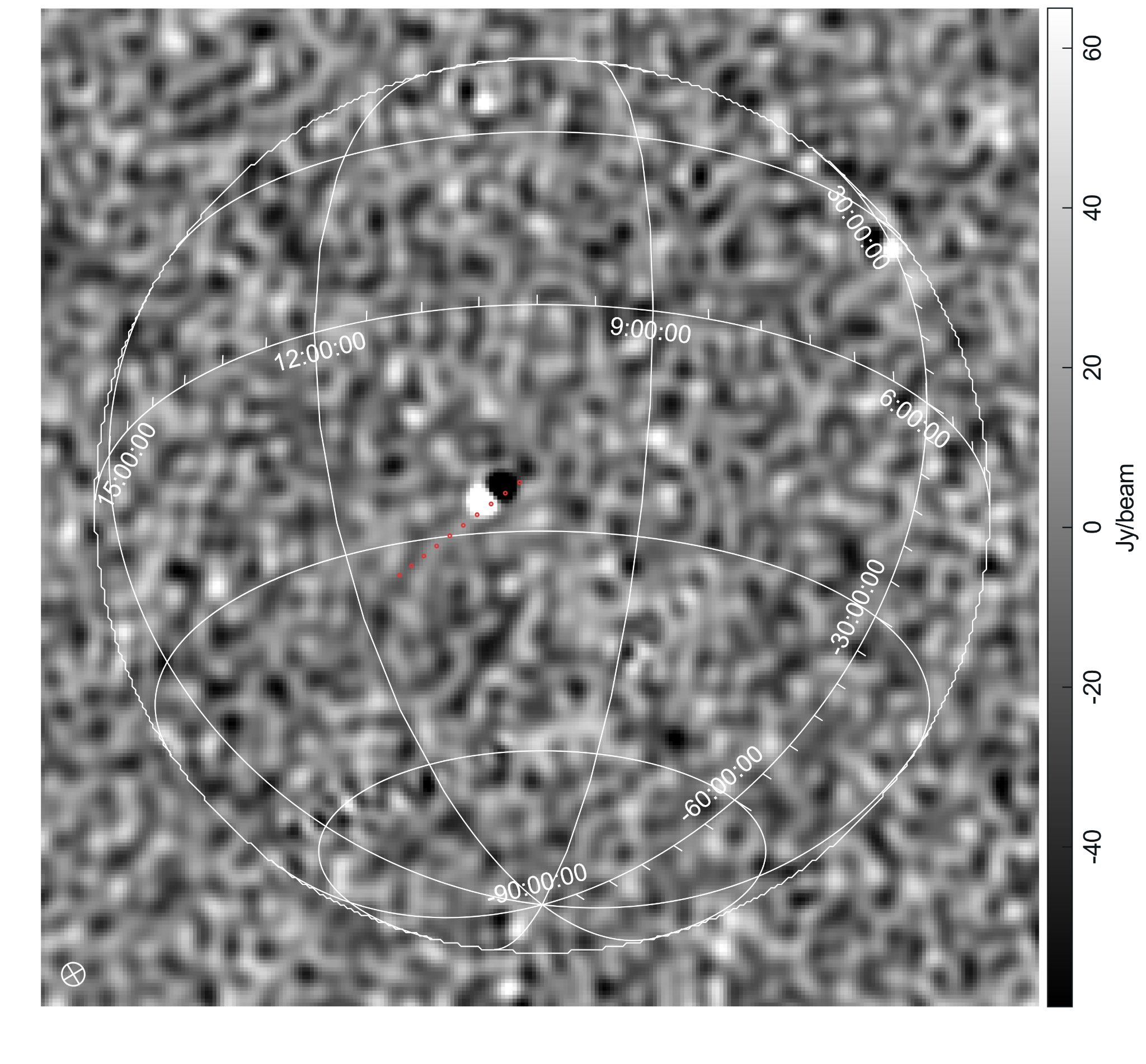 Left: 
Time-differenced image of the real data.

Dipole can be seen: the source has moved between the two time steps
Slight offset with TLE-predicted positions
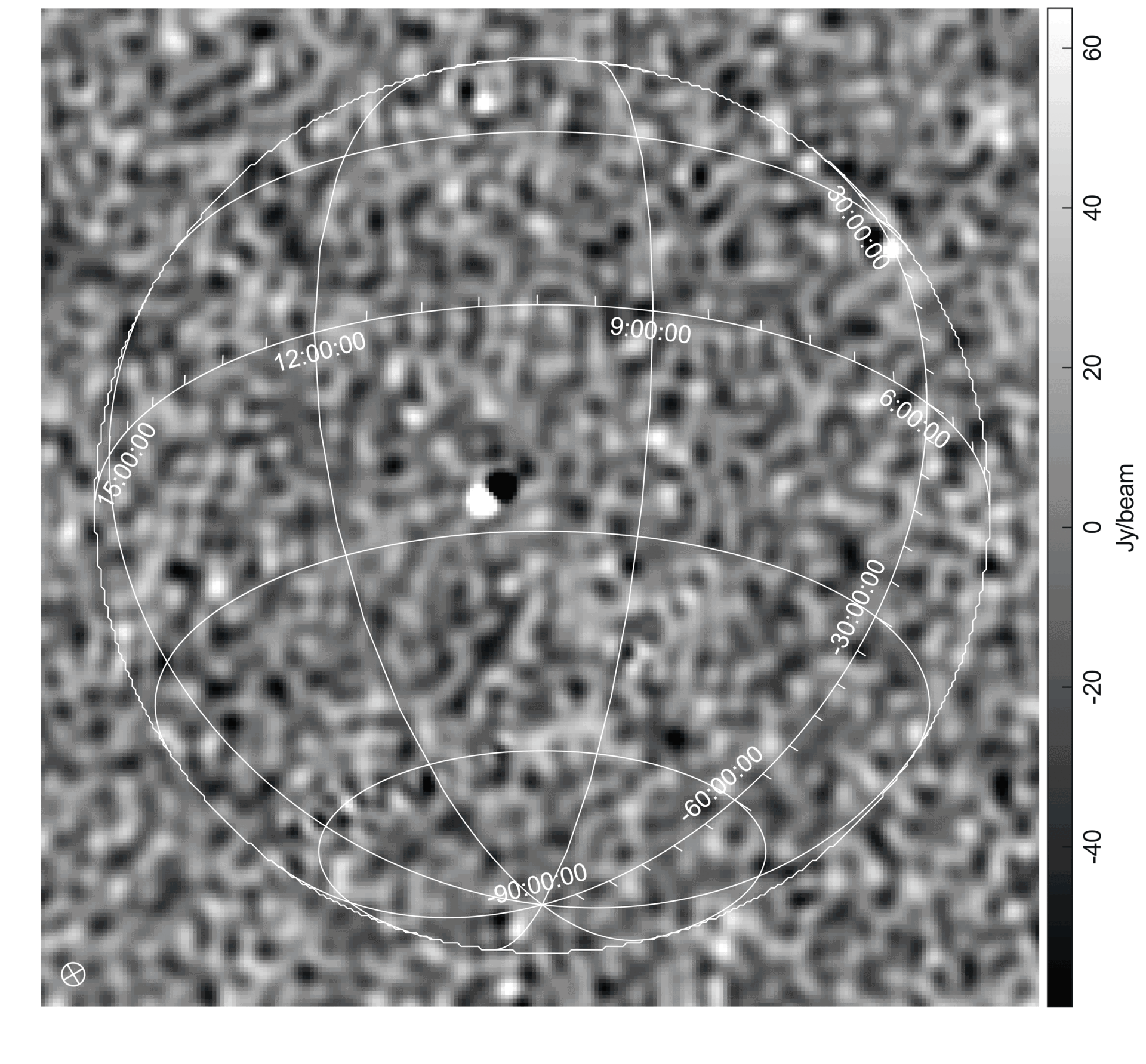 14
[Speaker Notes: Mention dipole can be seen after differencing consecutive time steps because starlink satellites are in LEO so move quickly]
Real Data: Predicted Astronomical Sources
Predicted Data Image
Real Data Image
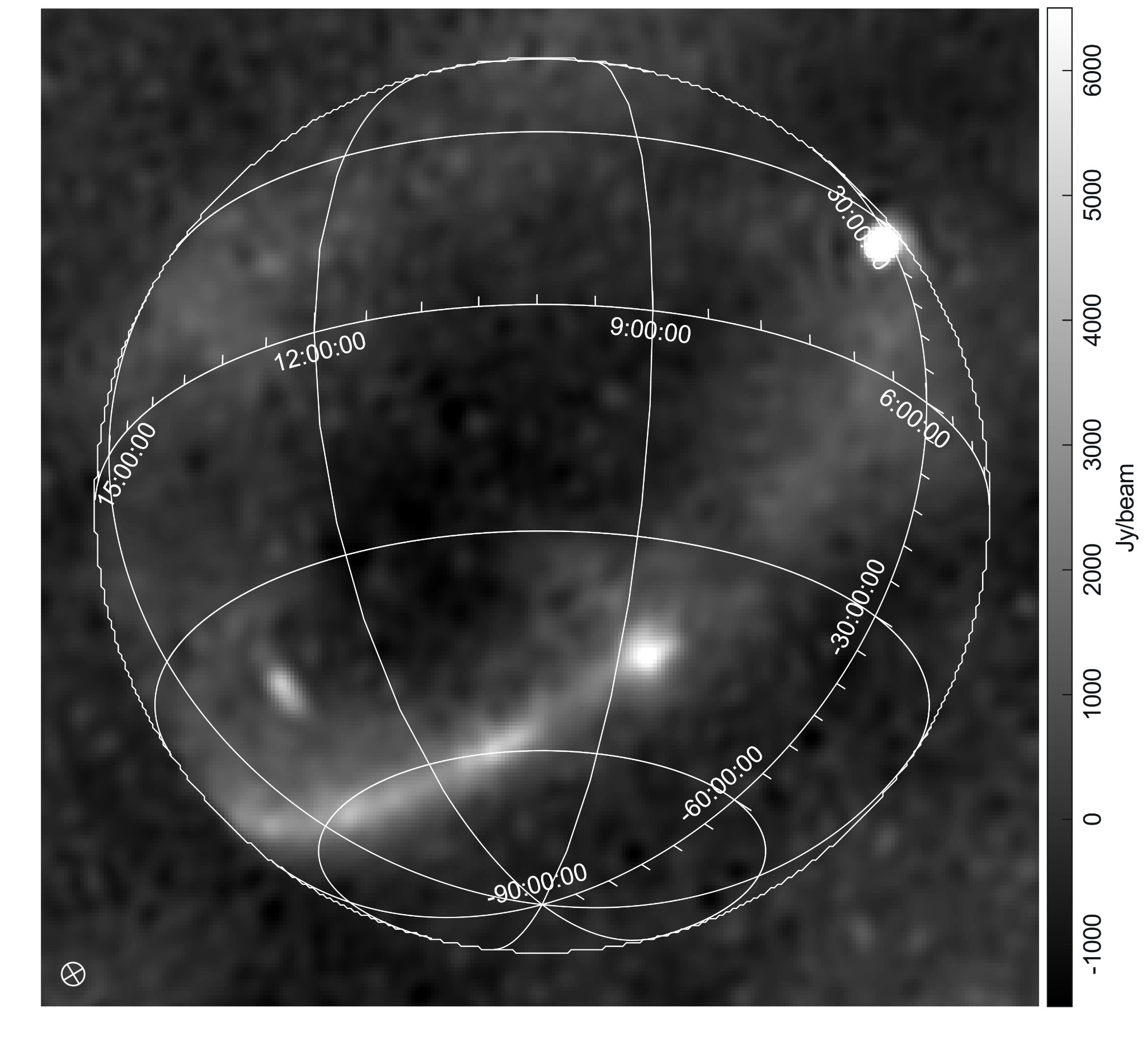 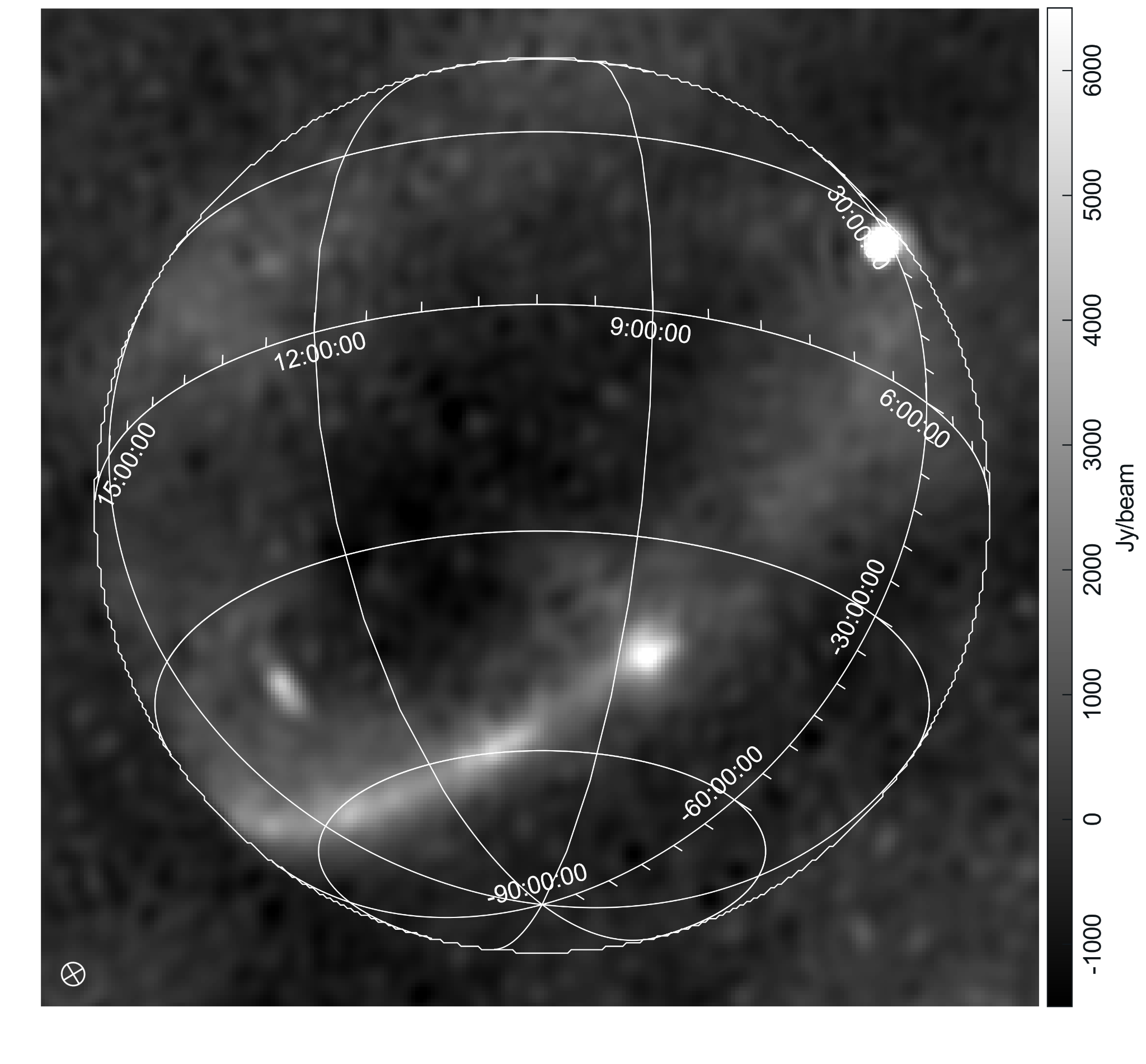 15
Real Data: Ast. Source Prediction Accuracy
Left: time-differenced image of the tabascal-predicted astronomical signal
The satellite (dipole) does not appear: it has been removed
Banding artefacts: one (likely more) baseline is dominant in the visibilities
STD : 0.04 Jy/beam
Image noise: 300 Jy/beam
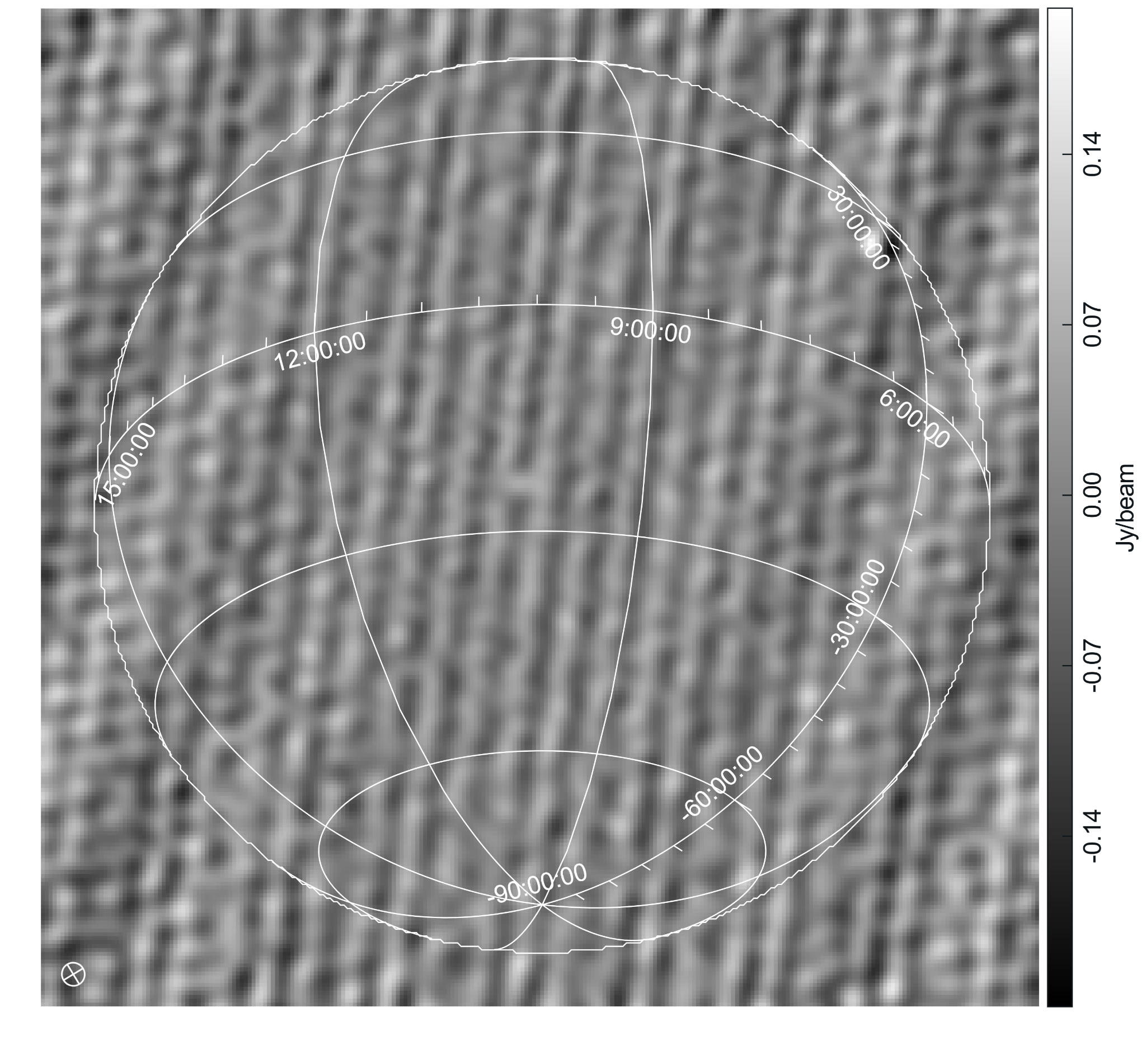 16
Real Data: Predicted RFI
Left: cleaned image of tabascal-predicted RFI
Dimming is observed
Peak intensity: 1350 Jy/beam
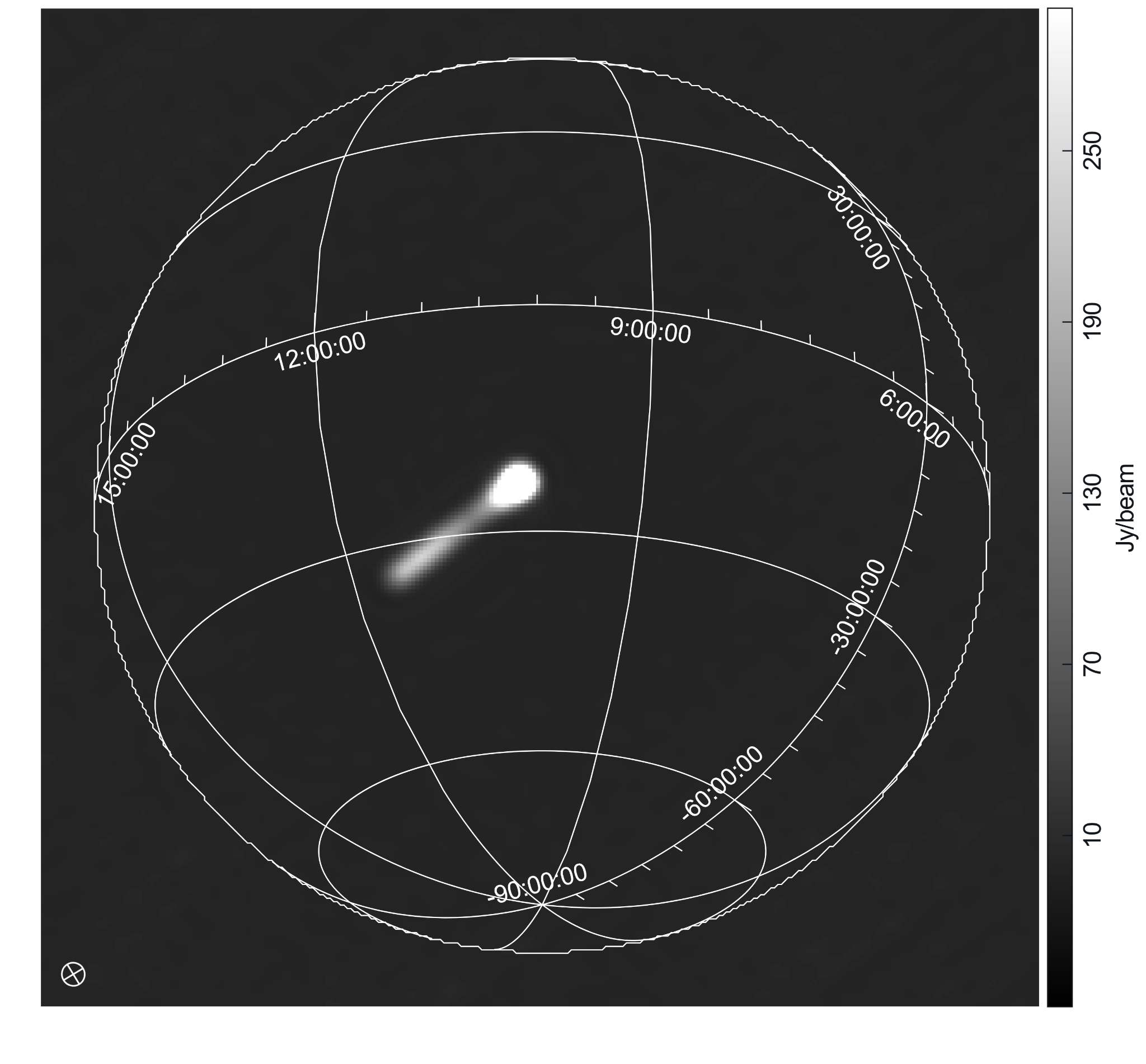 17
Real Data: “True” RFI
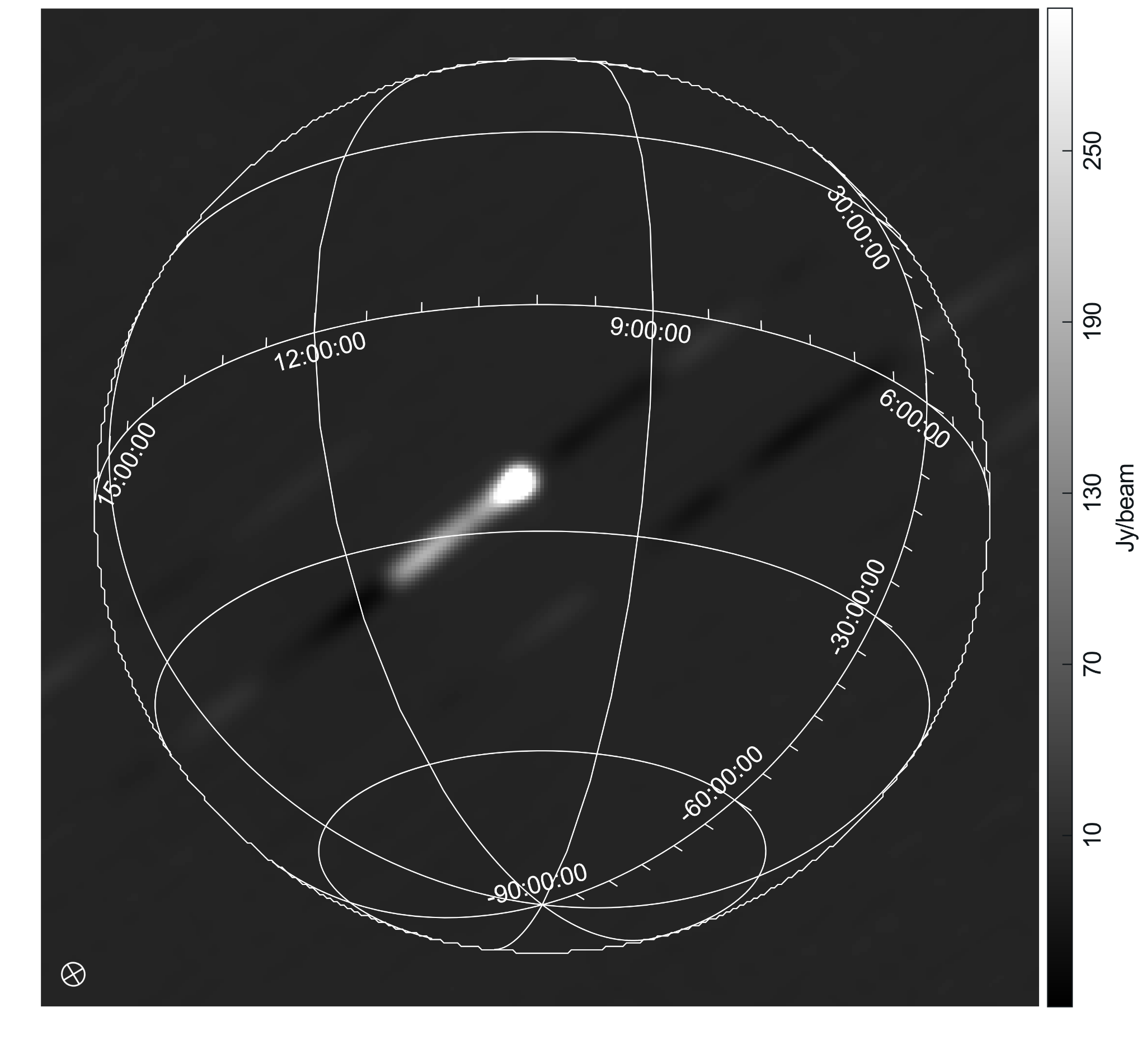 Left: 
Real data - tabascal astronomical signal (“true” RFI)
Some artifacts but insignificant (below the image noise)
Peak intensity: 850 Jy/beam (lower than the predicted RFI, but higher than the image noise)
18
Real Data: RFI Source Prediction Accuracy
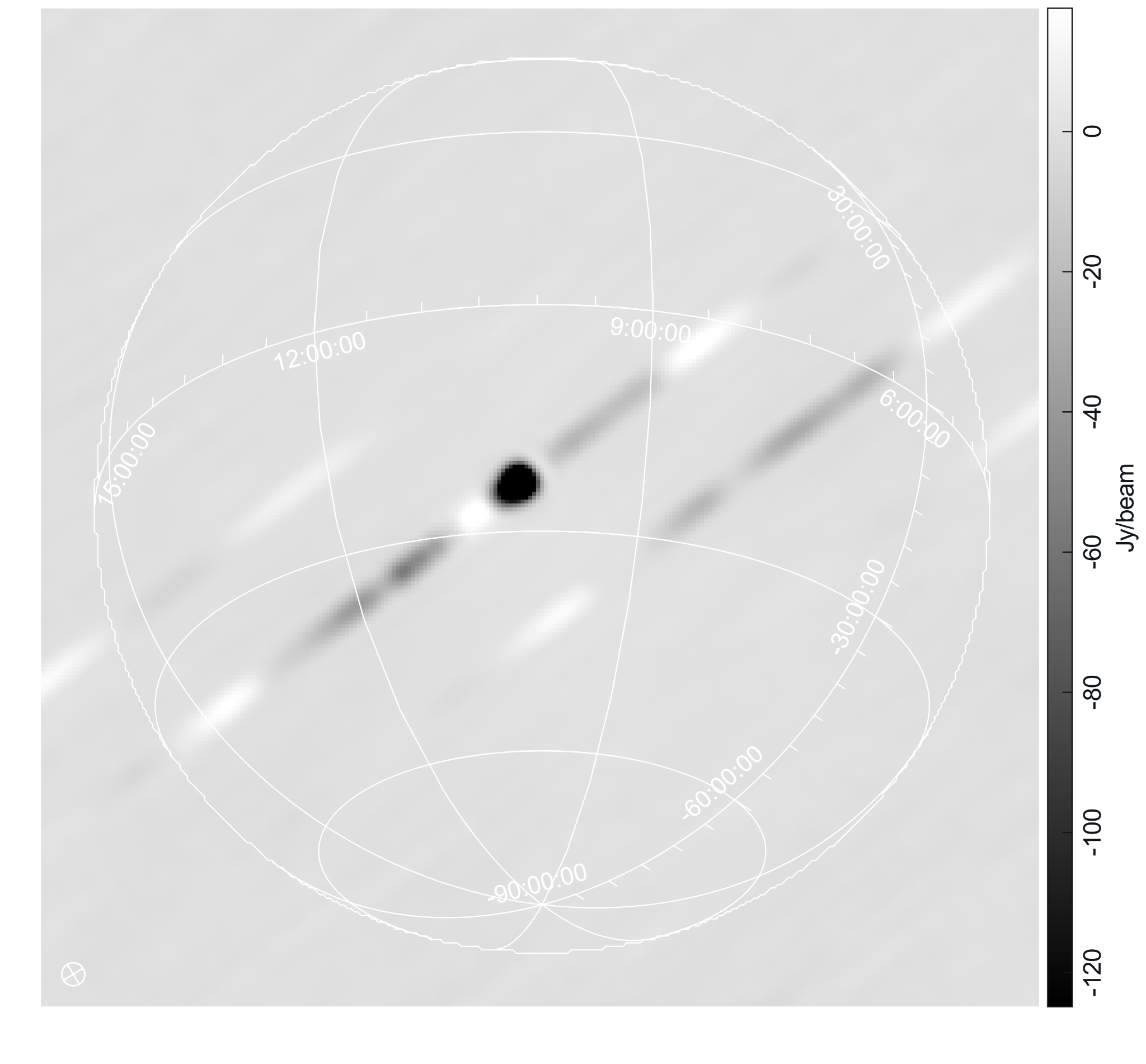 Left: real data - predicted astronomical sources - predicted RFI source
RFI is not completely removed
Min. intensity: - 540 Jy/beam
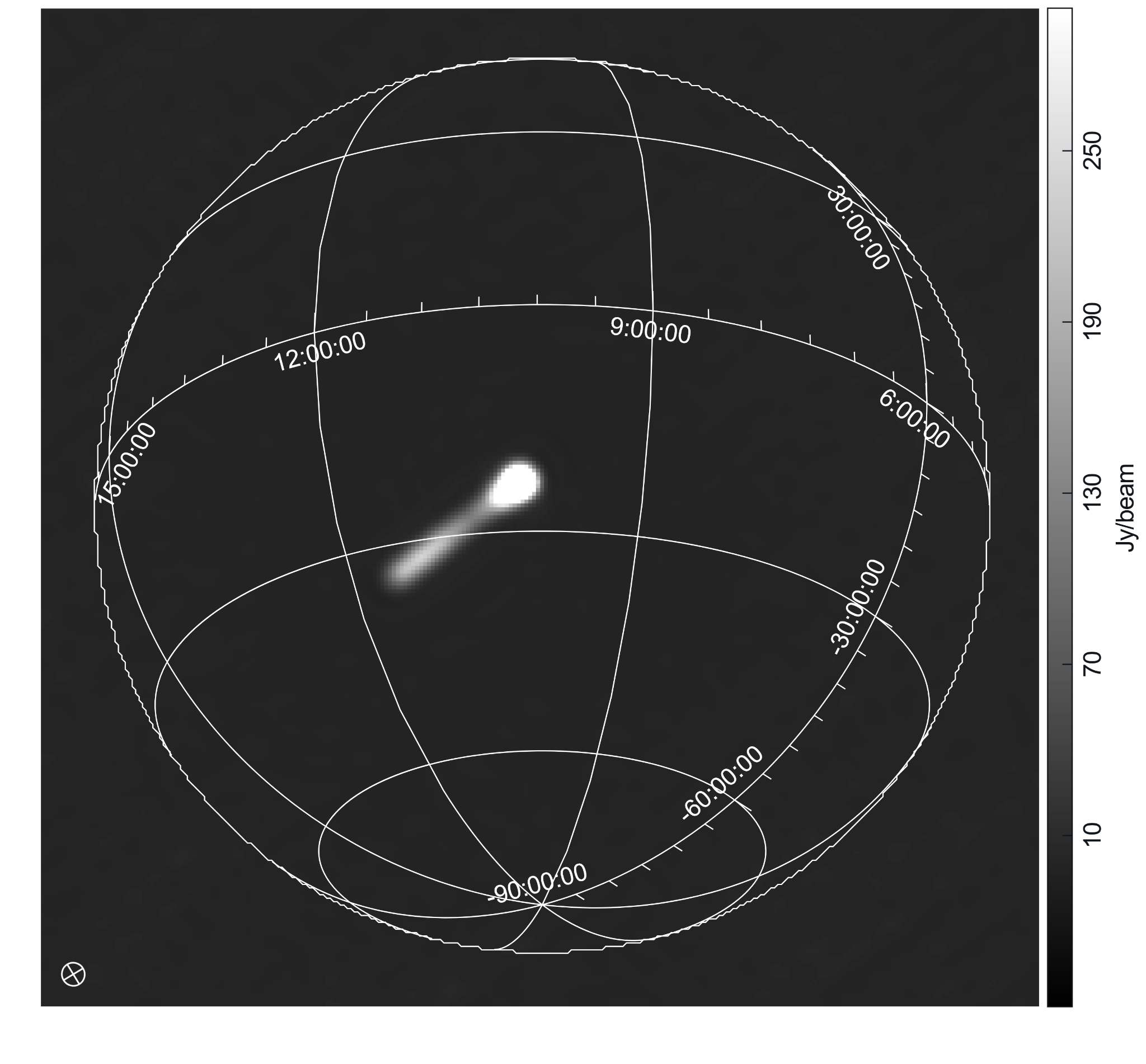 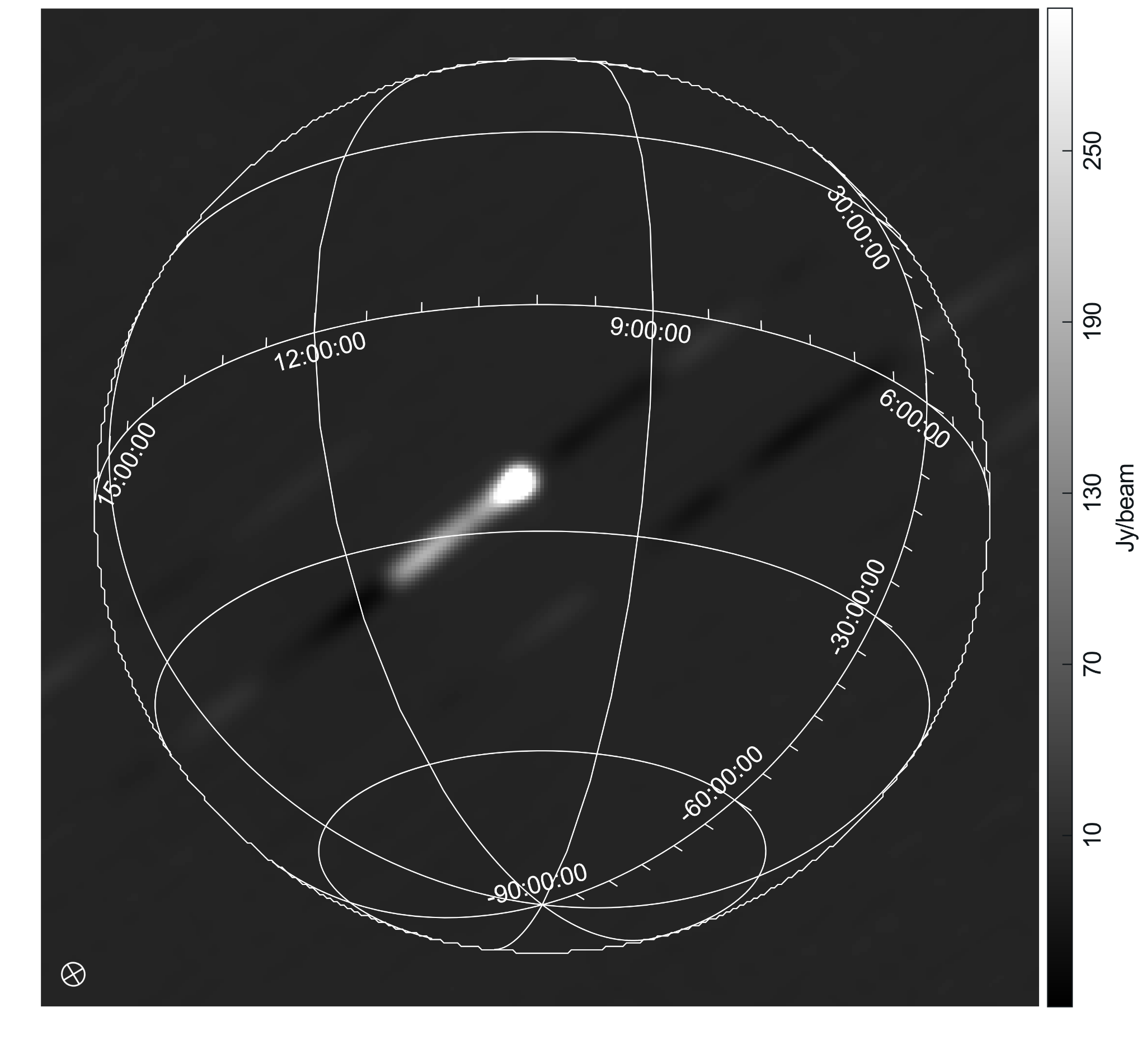 Real data subtracted by predicted ast. Sources (true RFI)
Predicted RFI
19
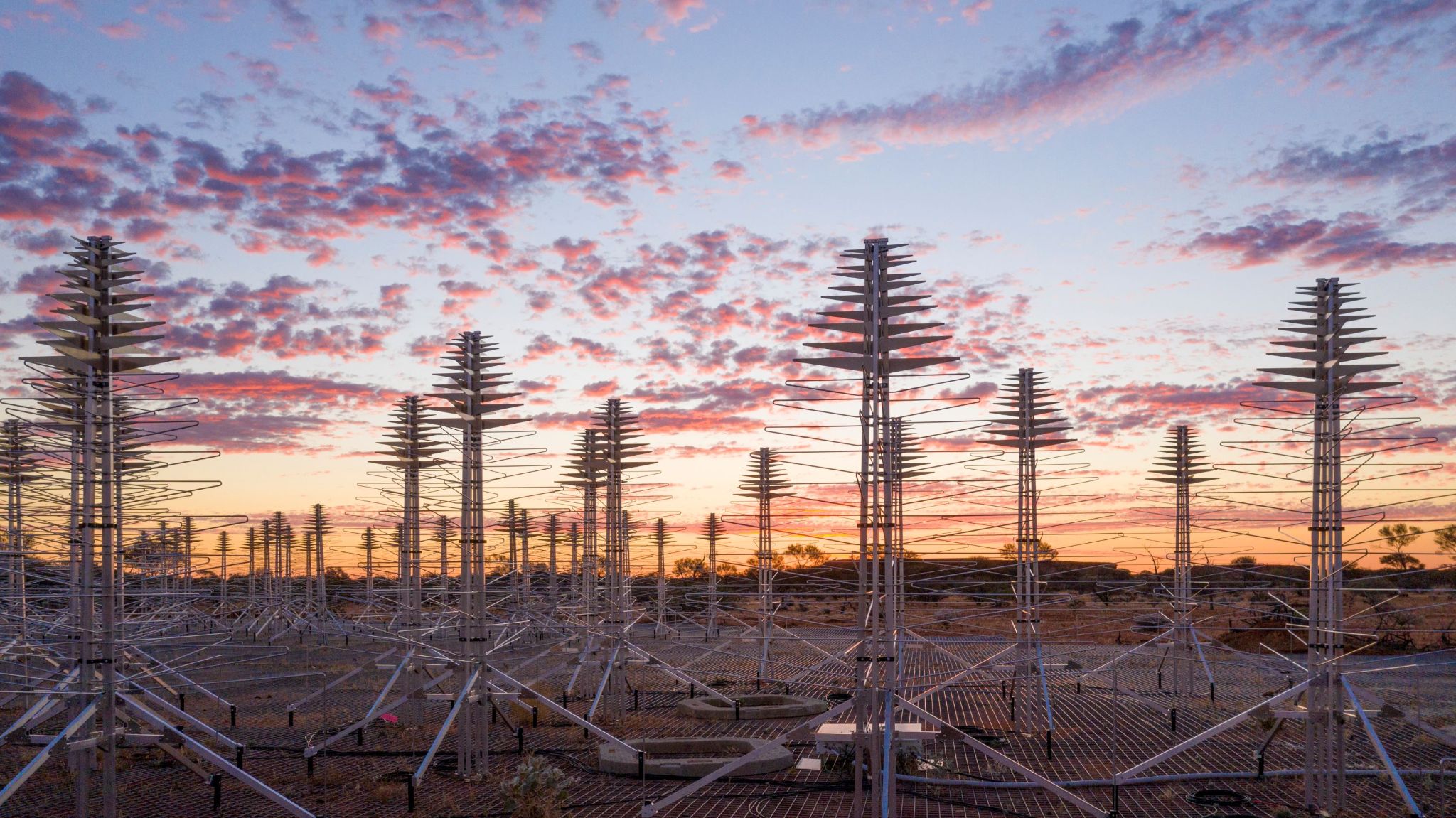 SUMMARY
Simulation Results
Excellent 
Real Data Results
Very Good
Understanding needed
Future Work
Get Huckleberry back
Others are welcome!
Image source: Western Australian Museum
20
Radio Frequency Interference
Satellites: two types of Electromagnetic Radiation (EMR)
IEMR (Intended)
UEMR1 (Unintended)
IEMR: regulated by governments and international bodies (ITU-R)
Radio quiet zones
Allocated frequencies
Protected frequency bands
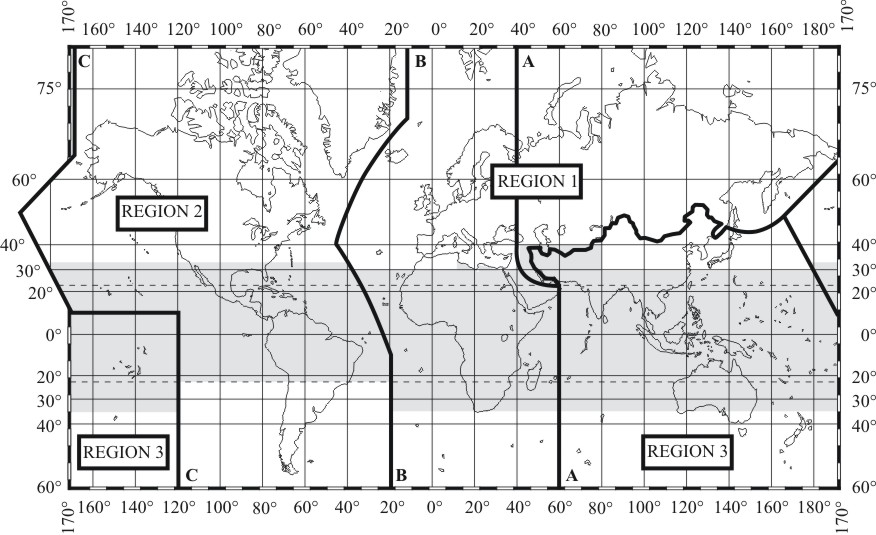 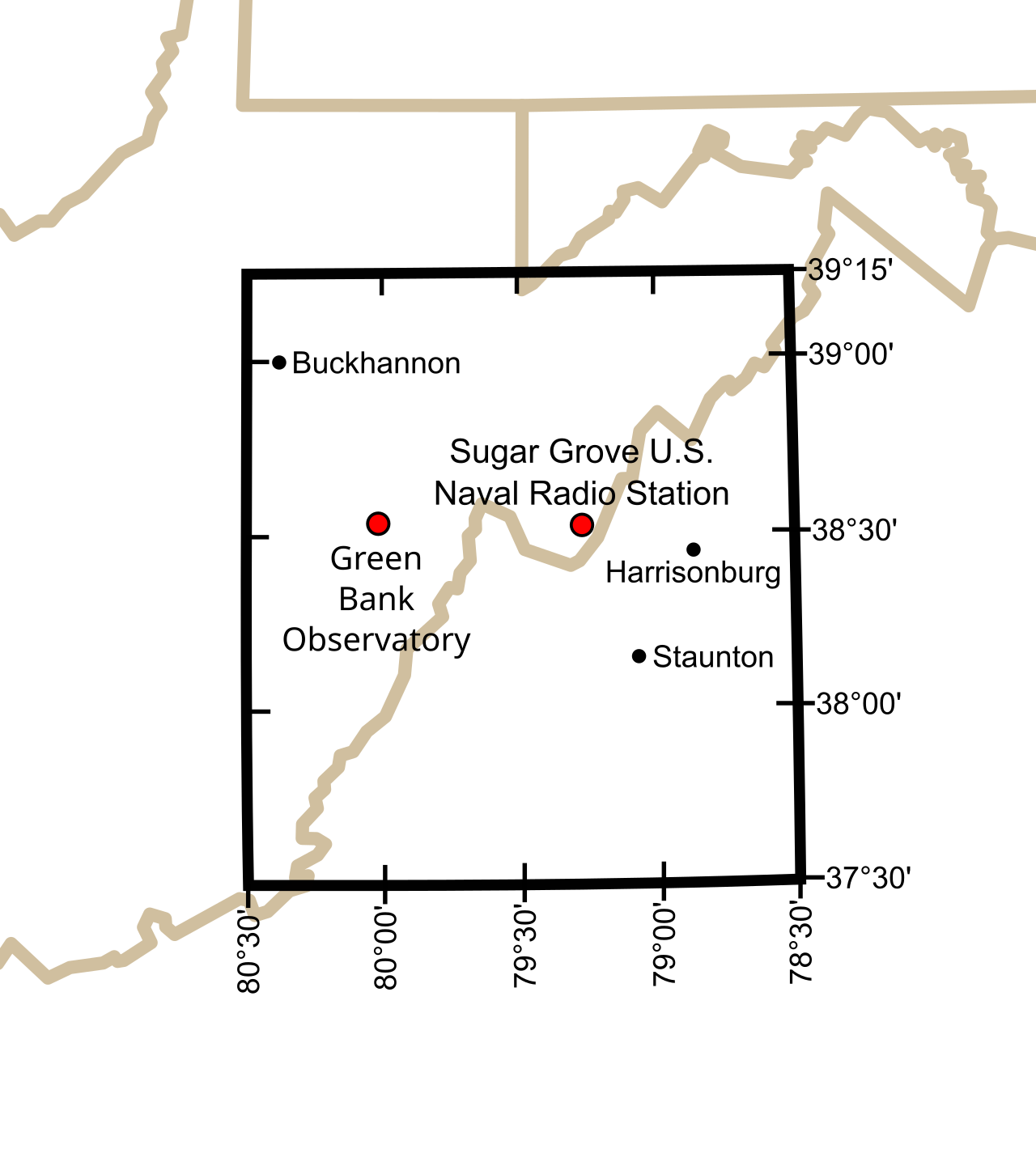 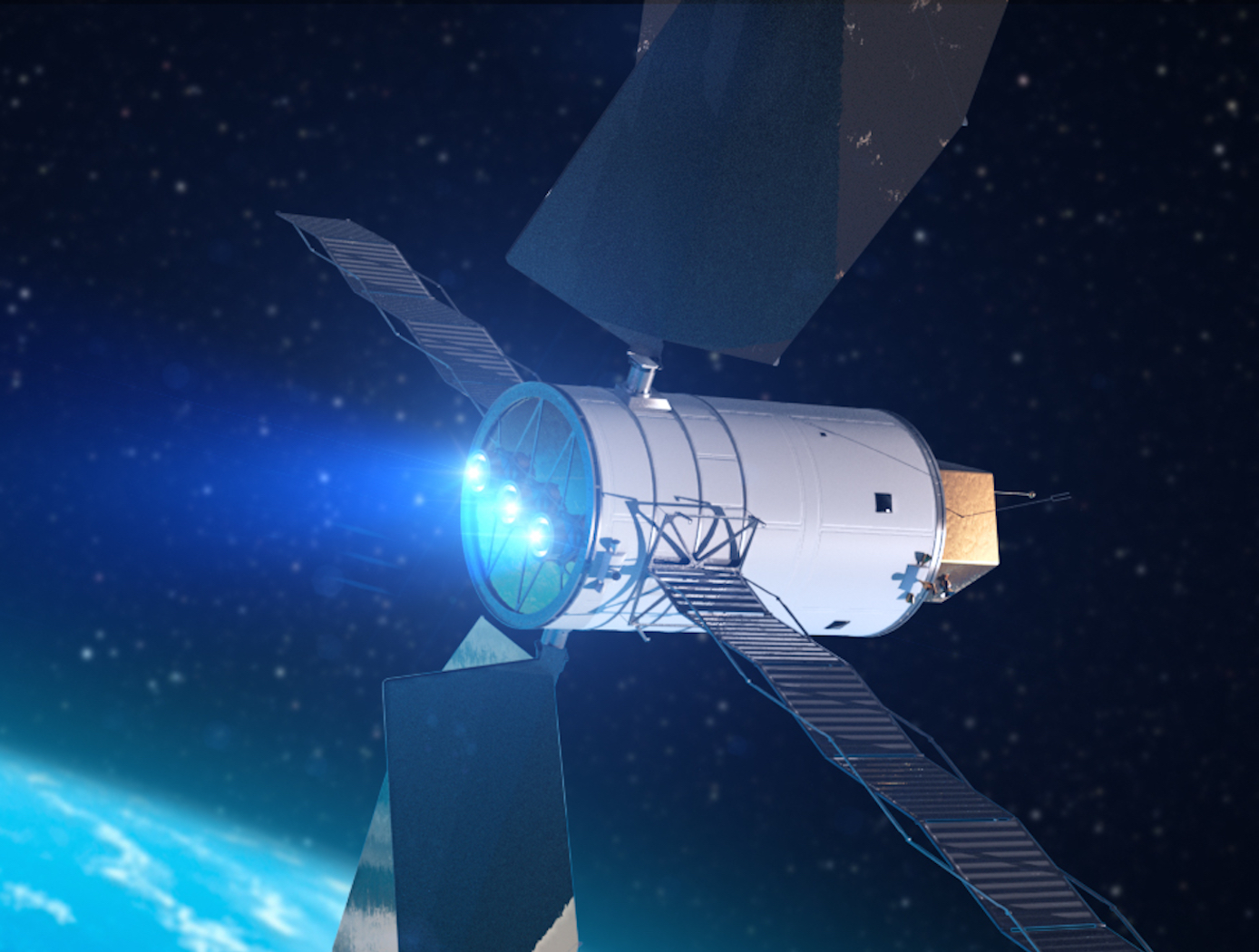 science.nrao.edu
technology.nasa.gov
NASA Spectrum Management Office
3
1Terminology from Di Vruno et al. (2023)
RFI Mitigation Methods
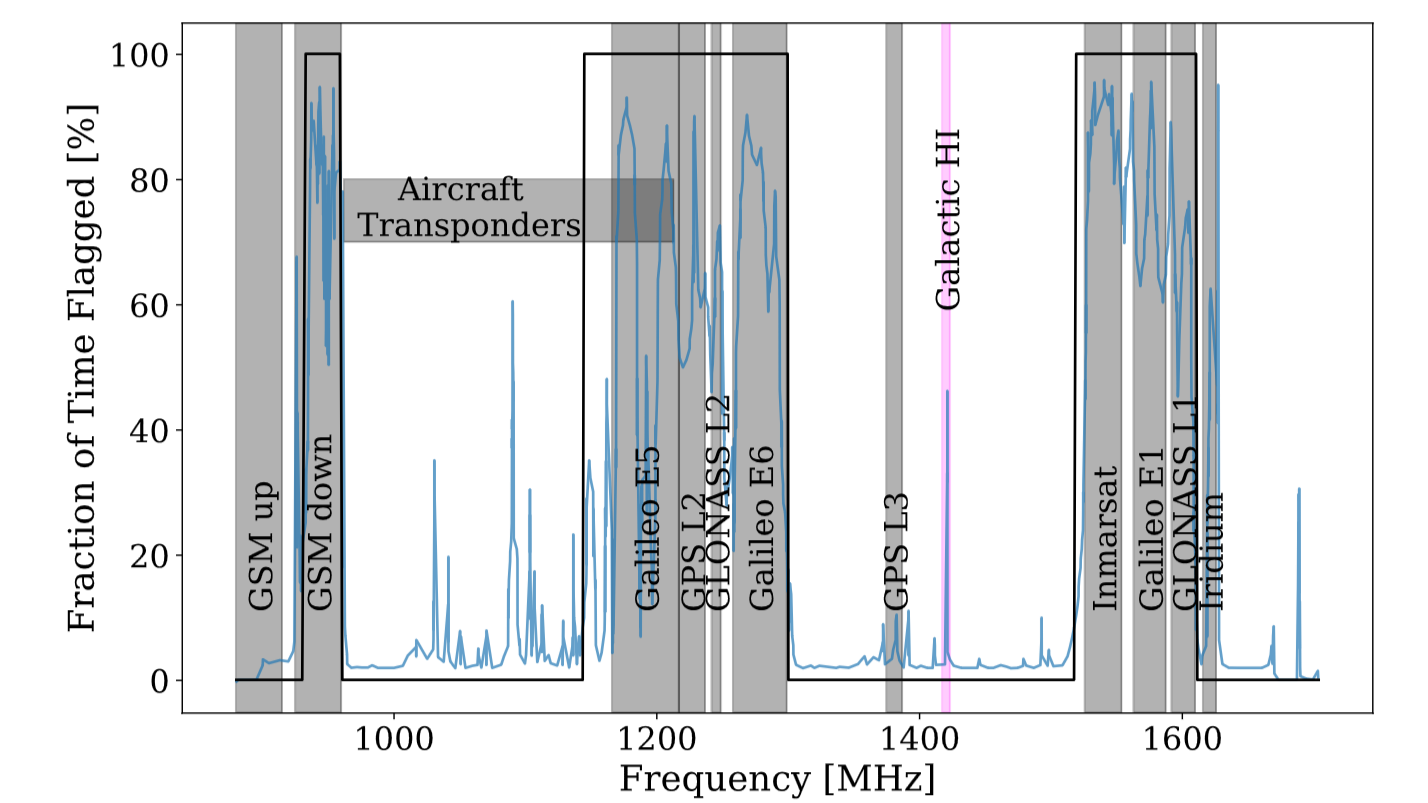 Left: Meerkat contaminated frequency channels in the L band
Flagging: currently the most common method for mitigating RFI
To summarize: there is a great need for effective RFI removal
Sihlangu et al. (2022)
5
Imaging
Imaging using WSClean1
YY polarisation
Residual images allowed the evaluation of the image noise (right)
The white grid is an astronomical projection of the visible sky. Synthesized beam width is shown bottom left.
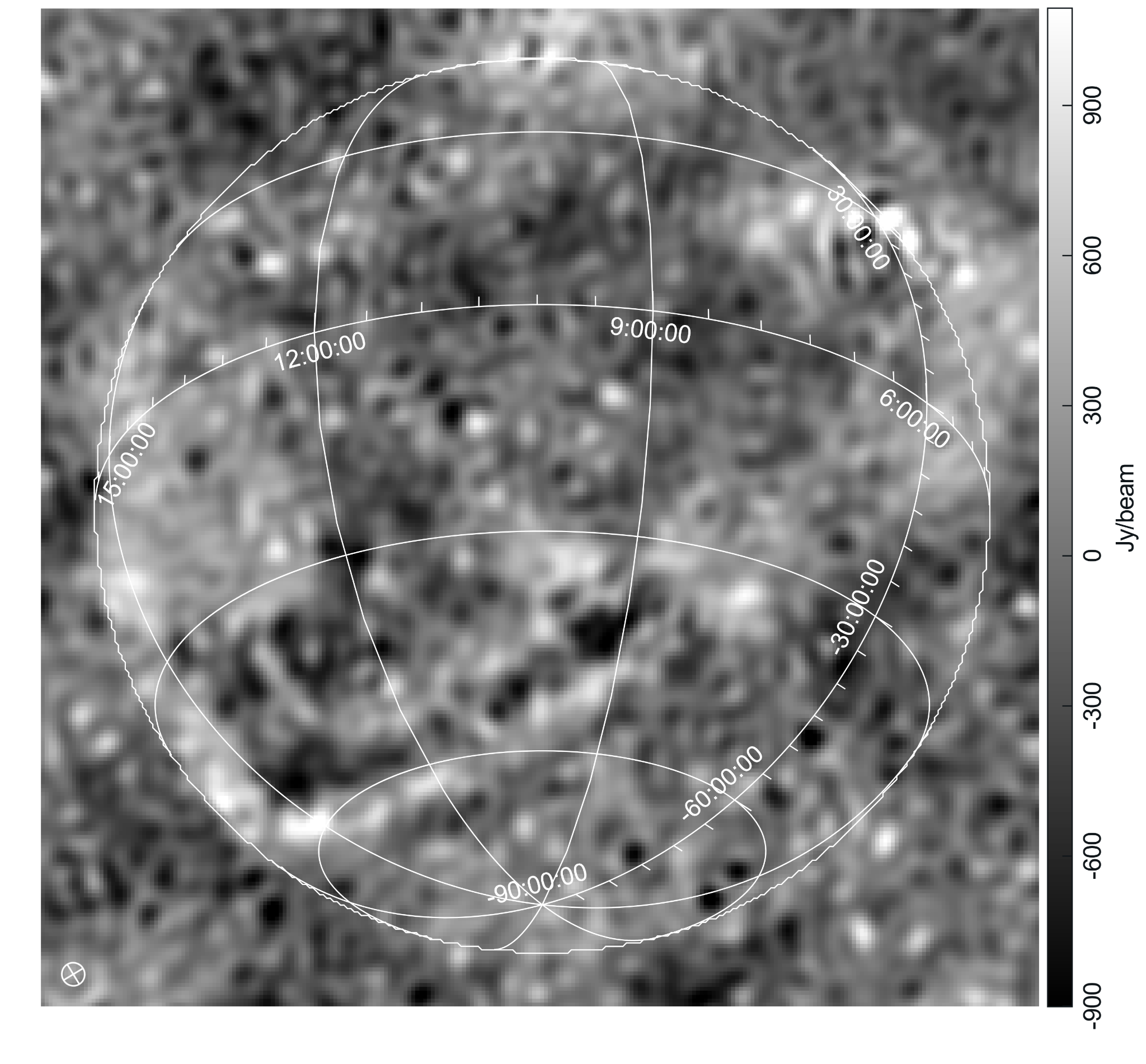 Image details: 256x256 px, 30 arcmin scale
1(Offringa, 2014)
Radio Interferometry
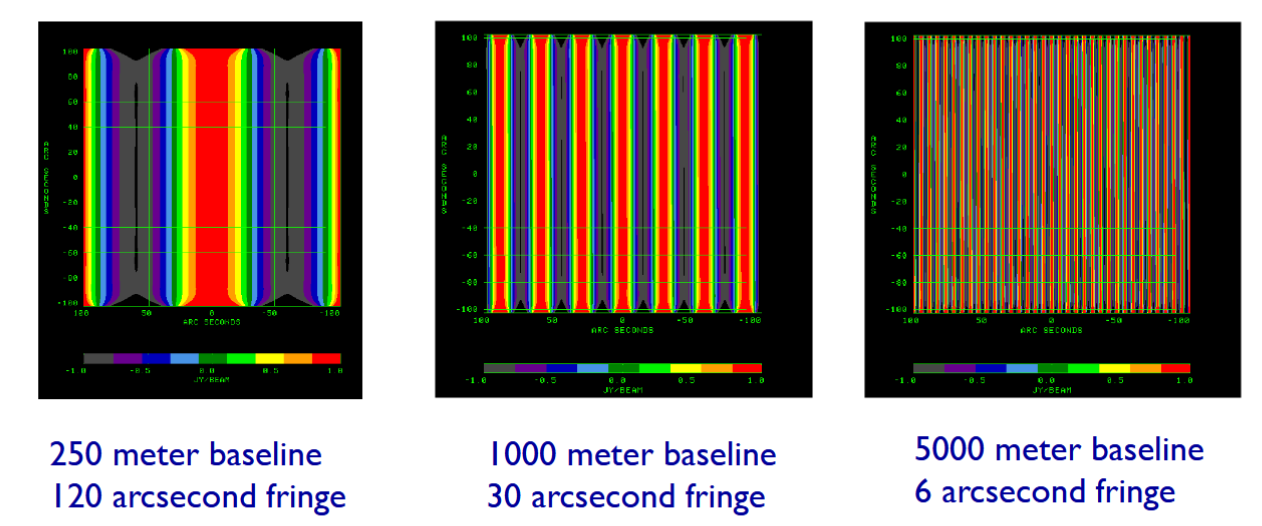 Ideal radio interferometer
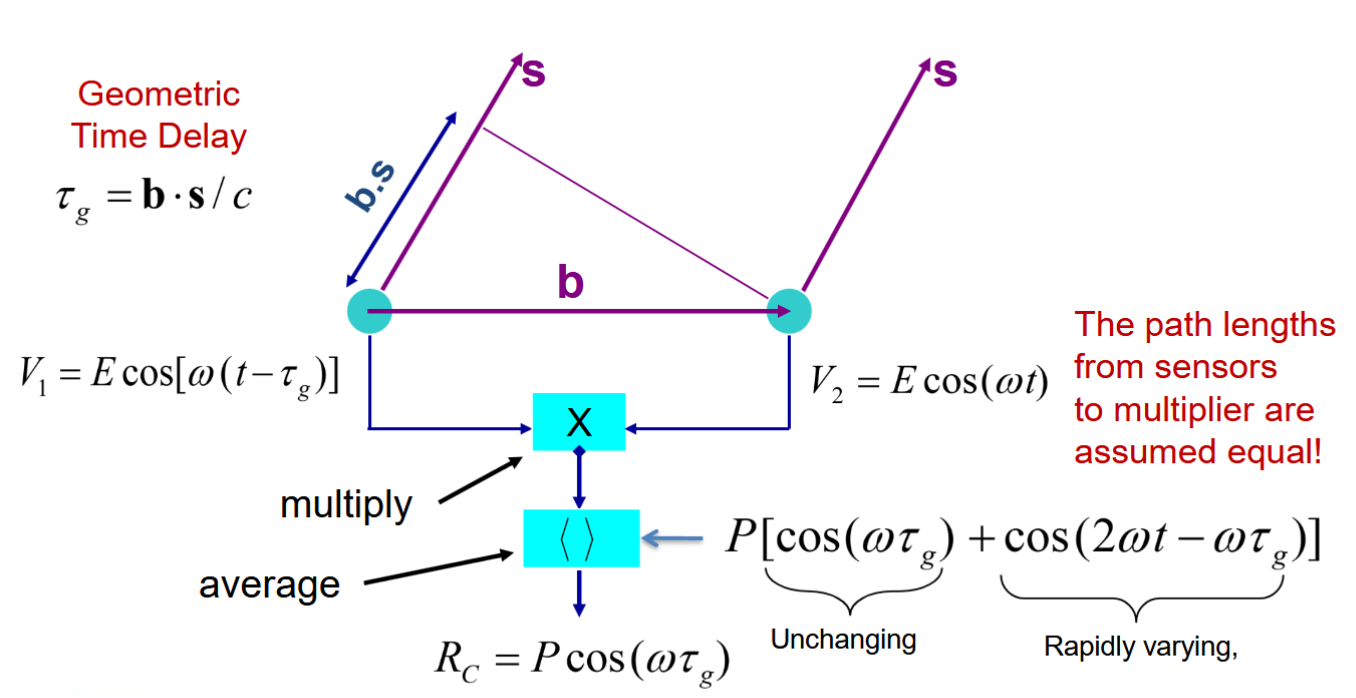 NRAO
Satellite Considerations
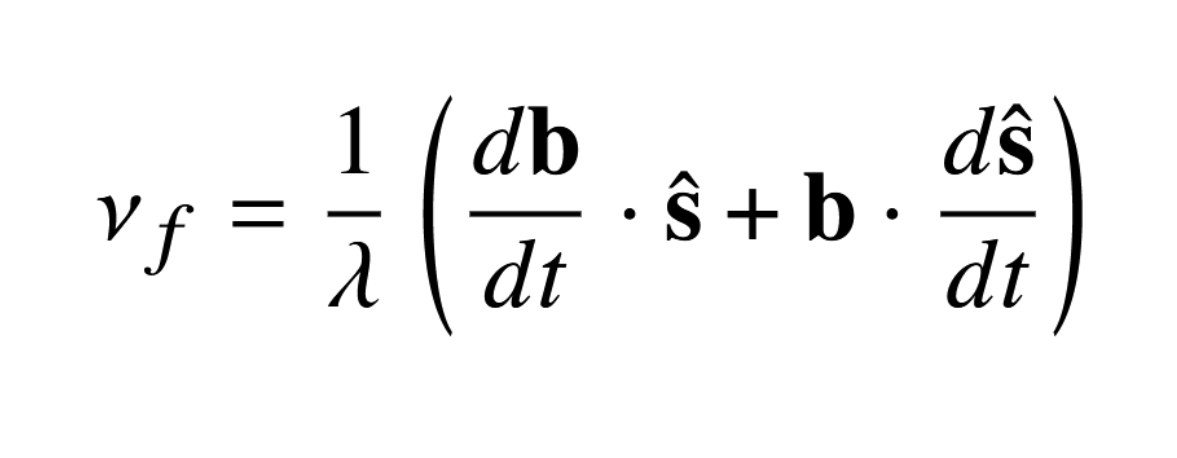 Fringe frequency of a satellite
Satellite's apparent angular velocity
Change in baseline due to Earth rotation
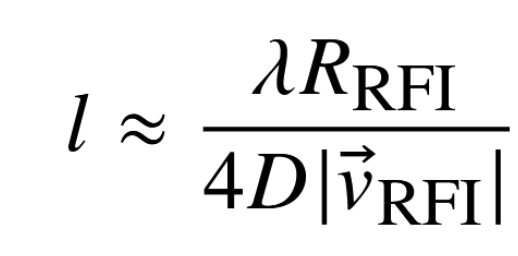 Correlation time scale of a satellite
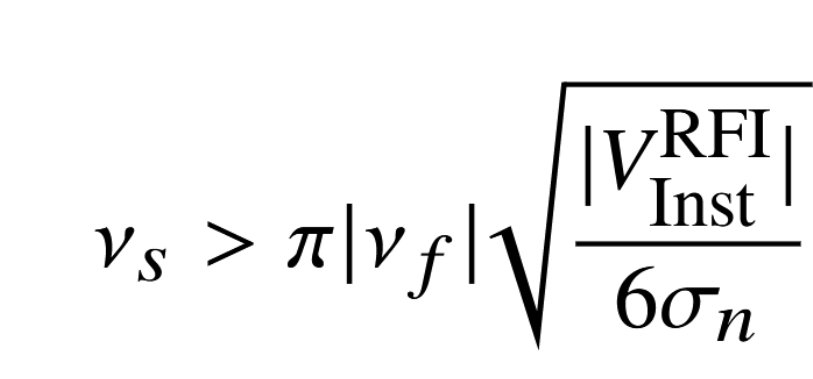 Sampling rate for calculating visibility integral
TABASCAL: Basic Theory
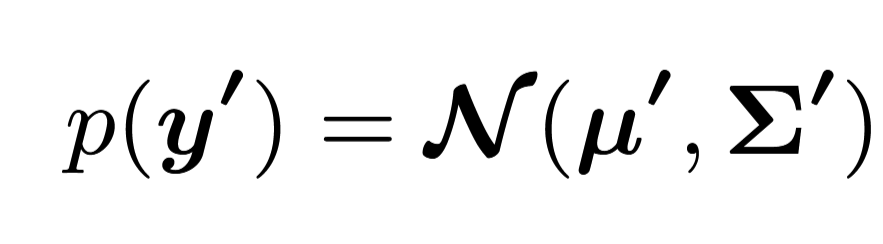 Gain prior:
RFI model (trajectory modeled using TLE with SGP4)
Visibility model:
Geometric phase delay:
Prior:
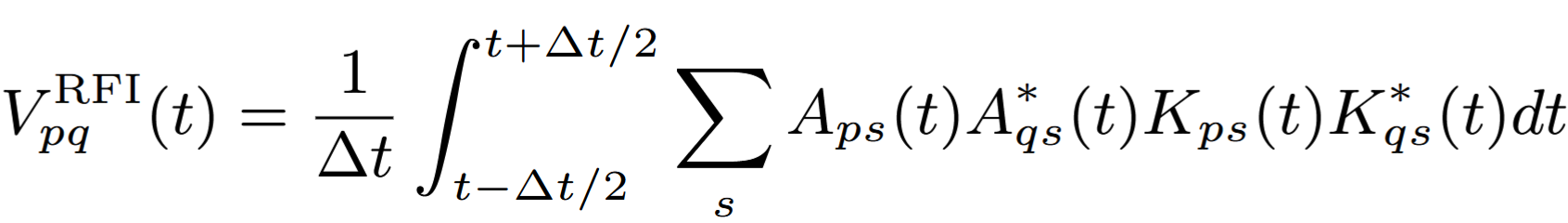 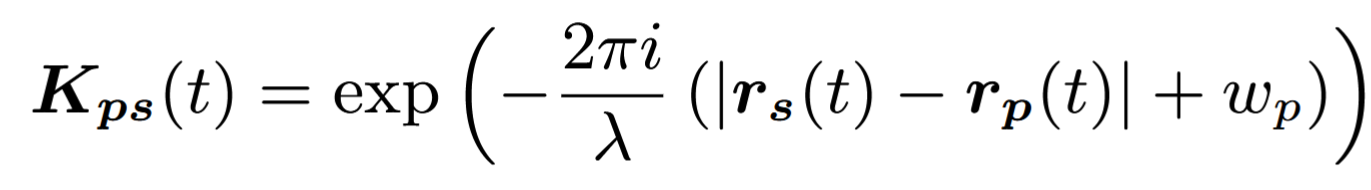 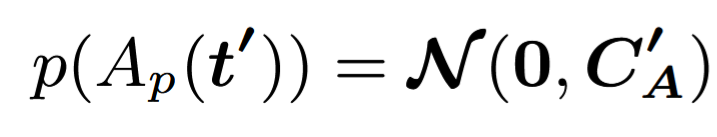 Running tabascal
Initial values from prior or estimates
Prior parameters
Optimization parameters
Computational Scaling
Using consumer level CPU, no GPU: ~ 30 s run time
Computation time scales linearly with # of baselines, time steps, frequencies and length of the longest baseline
For the same number of time steps:
SKA-Low: 512 stations, maximum baseline length of 74 km: ~ 70 hours
Inner core stations, 2 km in diameter: ~ 2 hours
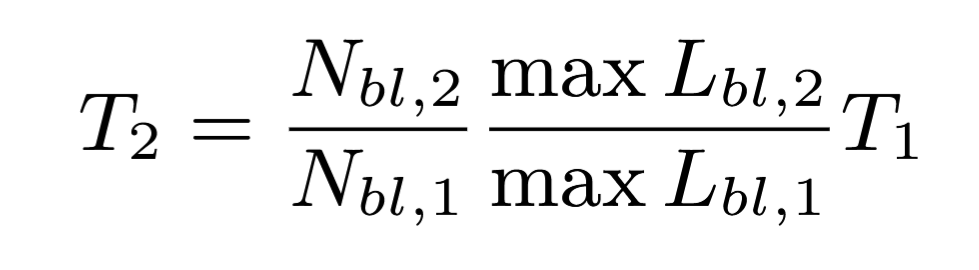 Brighter RFI
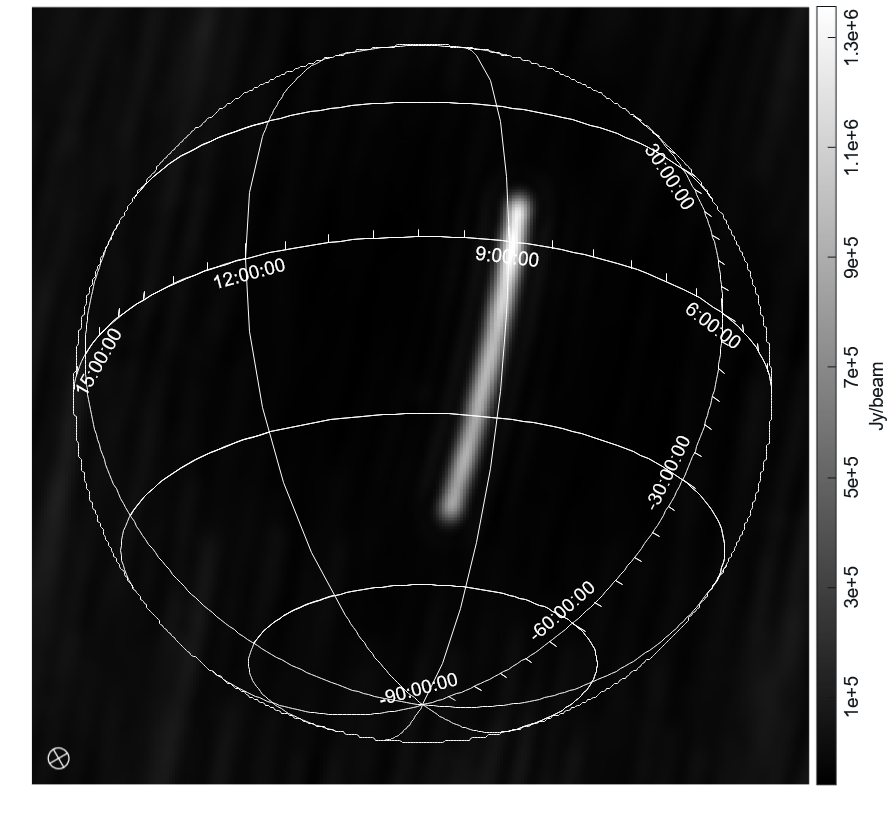 60 s observation at ~ 130 MHz 
NORAD 59051
RFI dominating the visibilities